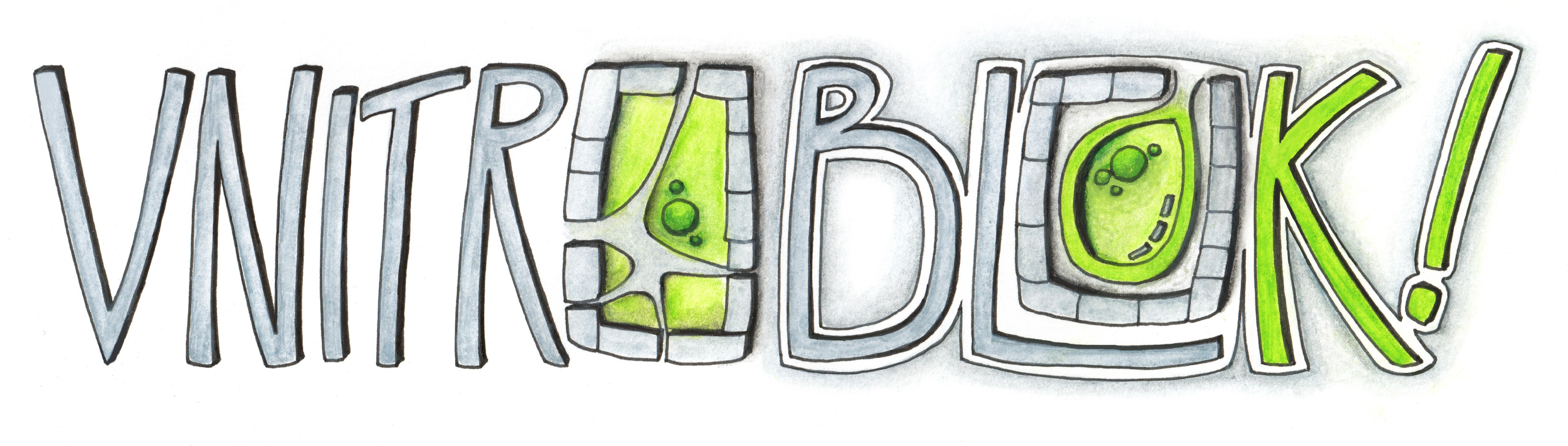 Seminář k žádosti o dotaci v rámci dotačního programu Vnitroblok
Mgr. et Mgr. Klára Minarčíková
minarcikova.klara@brno.cz
+420 542 174 343
referent ekologické výchovy
Program semináře
1. Obecně o dotačním programu
Obecné podmínky
Systém podání žádosti
2. Povinné přílohy k žádosti
Seznam povinných příloh a kde je nalézt
3. Příklady realizace
Čtyři příklady realizovaných vnitrobloků
4. Dotazy a připomínky
2
1. Obecně o dotačním programu
nový dotační program v průběhu června/července 2024
žádost pouze elektronicky (brno.grantys.cz)
termín podávání žádostí: 15.září – 31.října 2024
maximální možná výše dotace: 300 000 Kč
vždy musí být zhotoven projekt
povinná 5letá udržitelnost
podmínky dle DP:
minimálně 10% spoluúčast žadatele
maximálně 10% z výše poskytnuté dotace může tvořit mobiliář
nesmí být pevně spjat s podložkou (bezpečnostní kotvy pro herní prvky jsou povoleny)
pořizovací hodnota jednoho kusu nesmí překročit 40 tis. Kč
maximálně 10 000 Kč na projektovou dokumentaci
investiční položky nejsou přípustné (opěrné zdi, ploty, pergoly, altánky aj.)
3
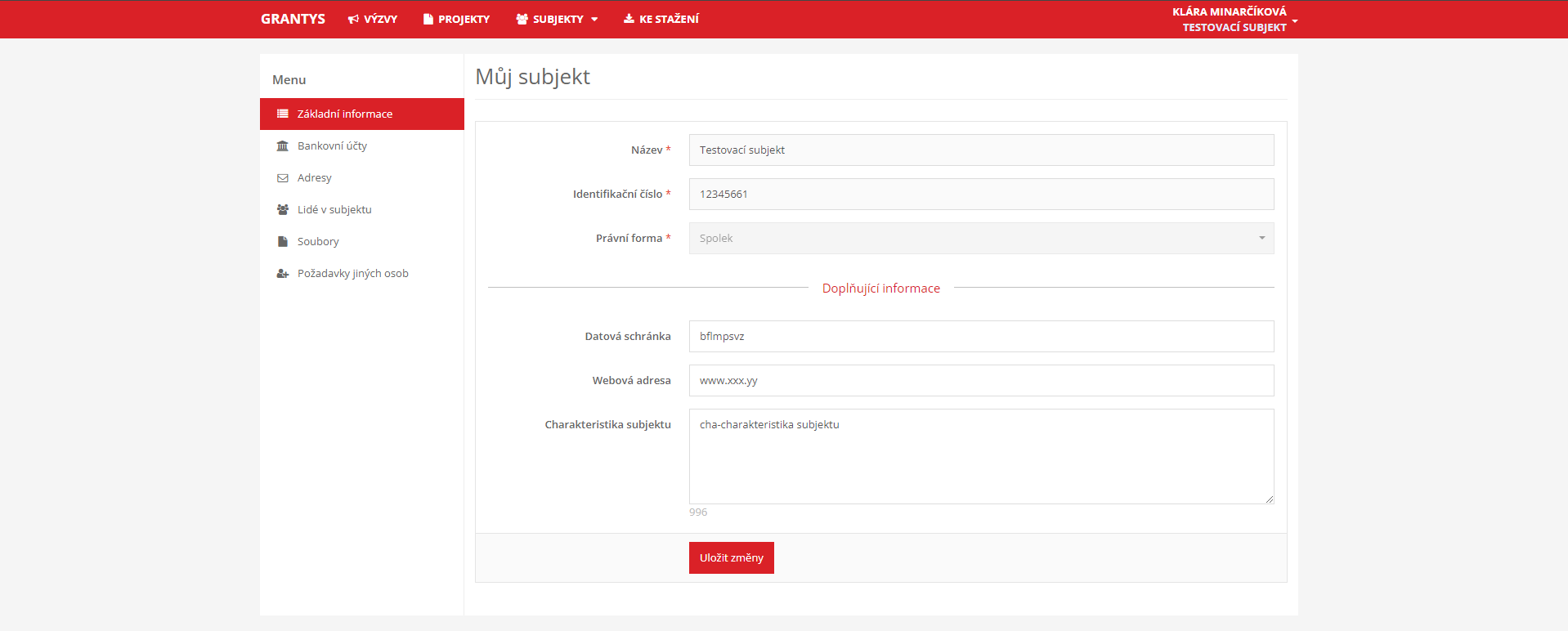 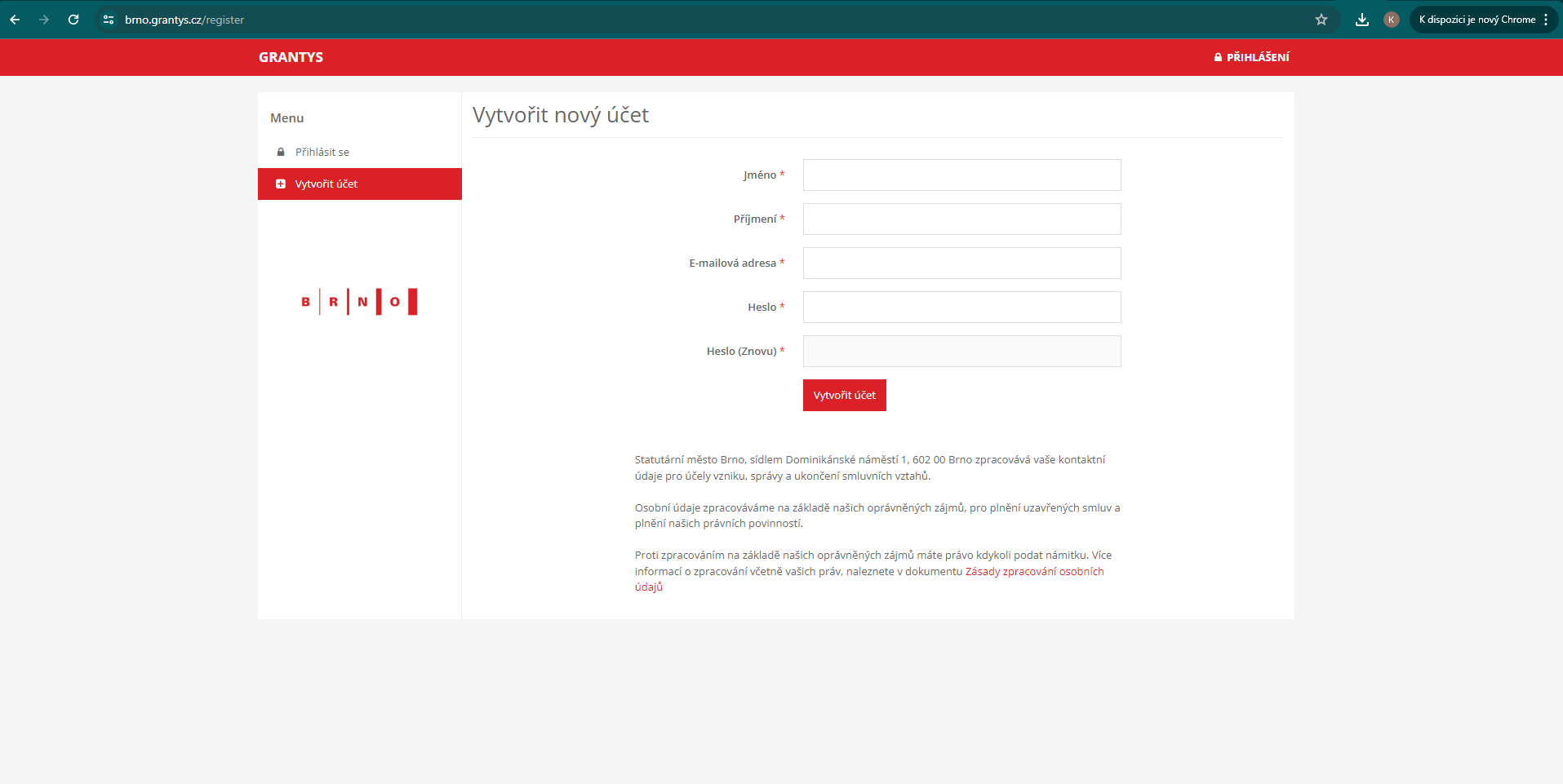 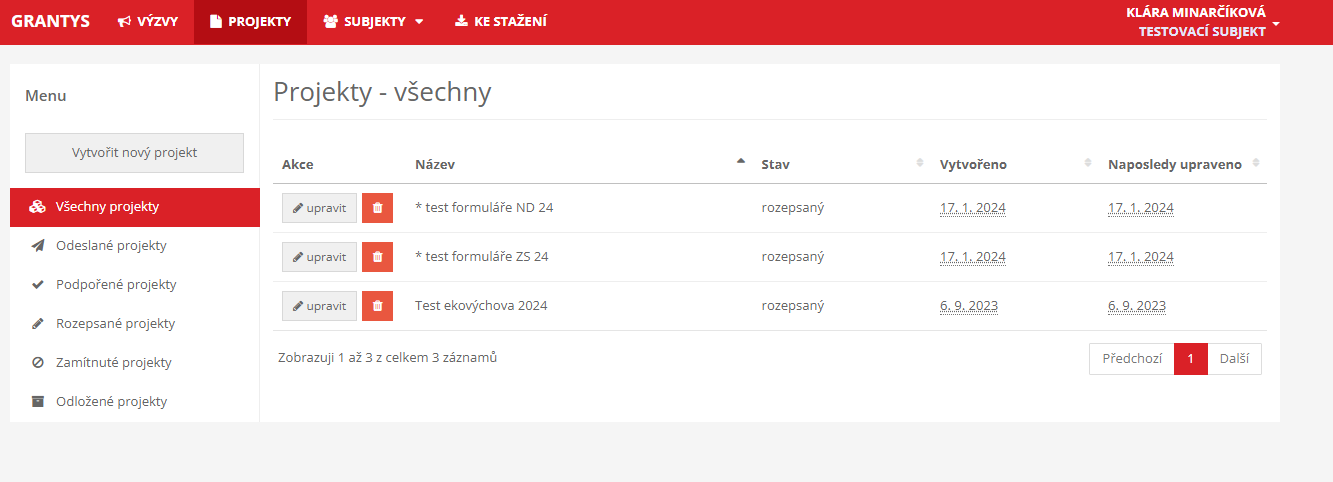 4
2. Povinné přílohy k žádosti
Projektová dokumentace (projektant)
Položkový rozpočet celkového projektu (projektant/realizační firma)
Zákres půdorysu revitalizovaného území (projektant)
Fotodokumentace – fotografie před realizací, jasně prokazující současný stav území (SVJ/BD)
Souhlas majitele pozemku (či pozemků), na kterém bude projekt realizován (SVJ/BD)
Výpis z Evidence skutečných majitelů (SVJ/BD)
Doklad prokazující existenci žadatele (SVJ/BD)
Doklad o volbě statutárního zástupce / statutárních zástupců (SVJ/BD)
Čestné prohlášení pro fyzické i právnické osoby  (SVJ/BD)
Čestné prohlášení pro právnické osoby (SVJ/BD)
Doklad o zřízení bankovního účtu (SVJ/BD)
Účetní doklad o úhradě vypracování Projektové dokumentace, včetně dokladu o relevantním požadovaném vzdělání autora nebo kopie profesního oprávnění (SVJ/BD)
Výpis ze Sbírky listin prokazující splnění povinnosti dle ust. Zákona č. 563/1991 Sb., o účetnictví v platném znění (SVJ/BD)
Vygenerovaná a podepsaná žádost (SVJ/BD)
5
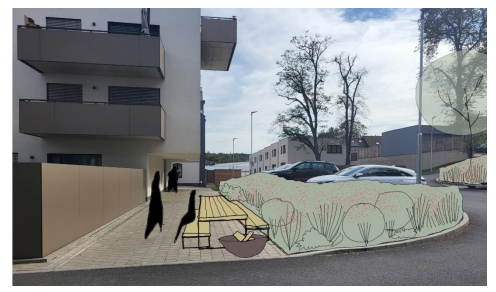 a) Projektová dokumentace
skládající se z těchto částí: 
technická zpráva, vč. popisu vegetačních prvků, druhů dřevin atp.
plánu péče o nové výsadby
výkresová část, vč. zákresu jednotlivých prvků řešení
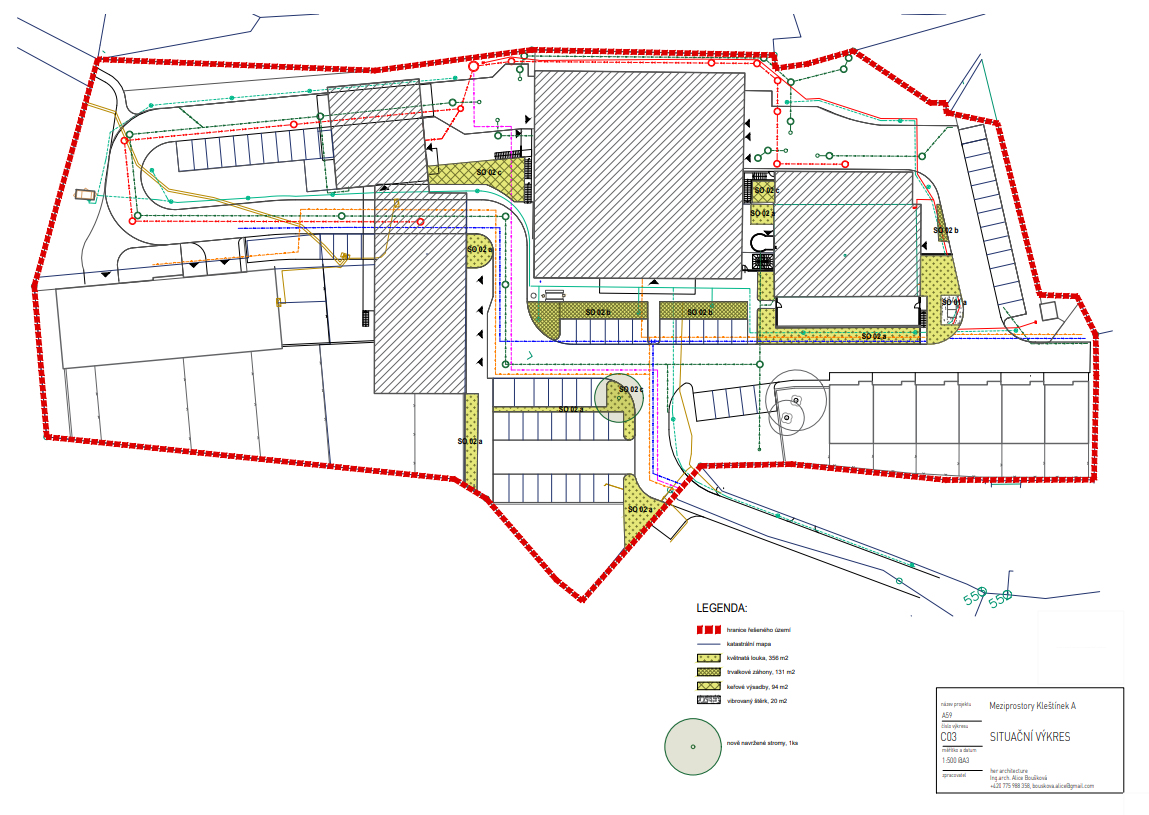 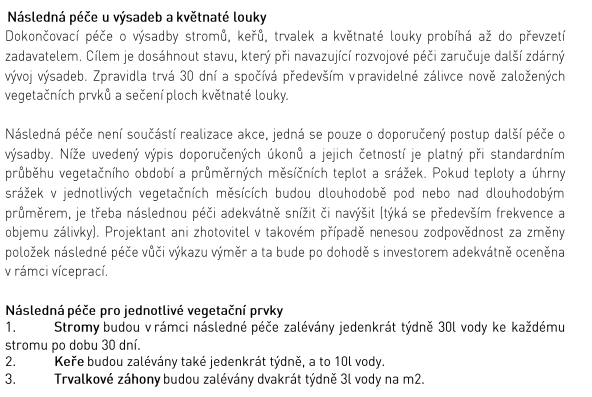 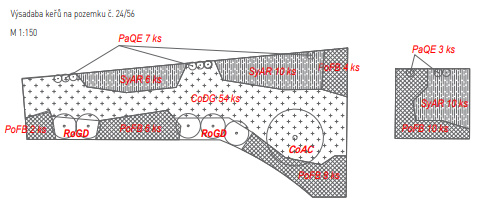 6
b) Položkový rozpočet celkového projektu
ve formátu xls (Excel)
členění na: materiál a práce
je poté třeba ve zestručněné podobě přenést i do systému Grantys
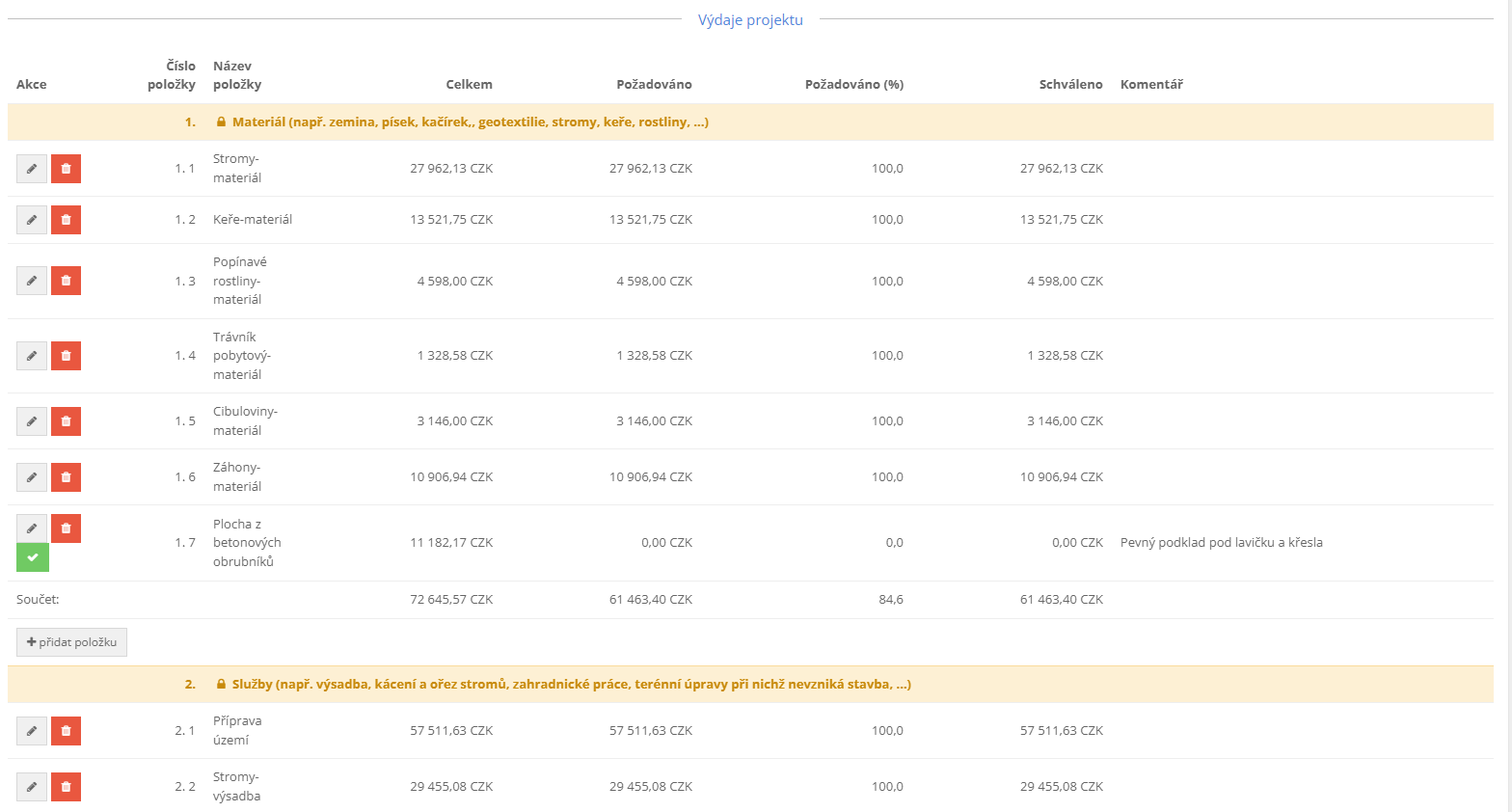 7
c) Zákres půdorysu revitalizovaného území
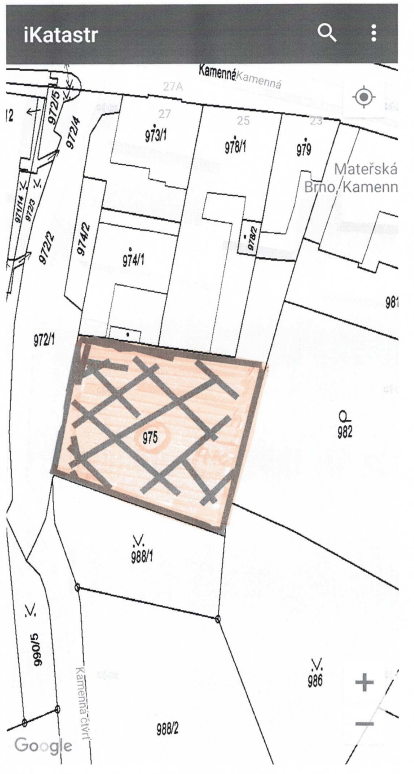 na katastrální mapě
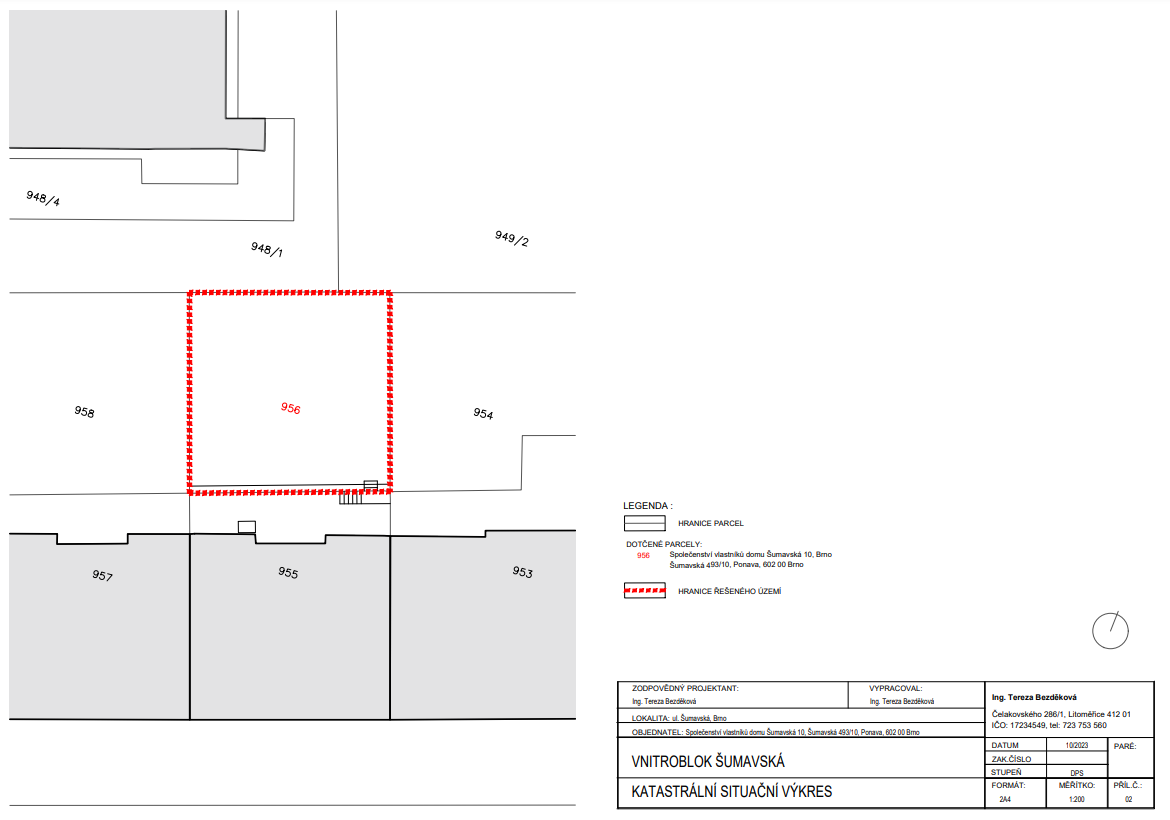 8
d) Fotodokumentace
před realizací prokazující stav dané plochy
formáty jpg/jpeg/png 
v případě více fotografií vložení souboru zip
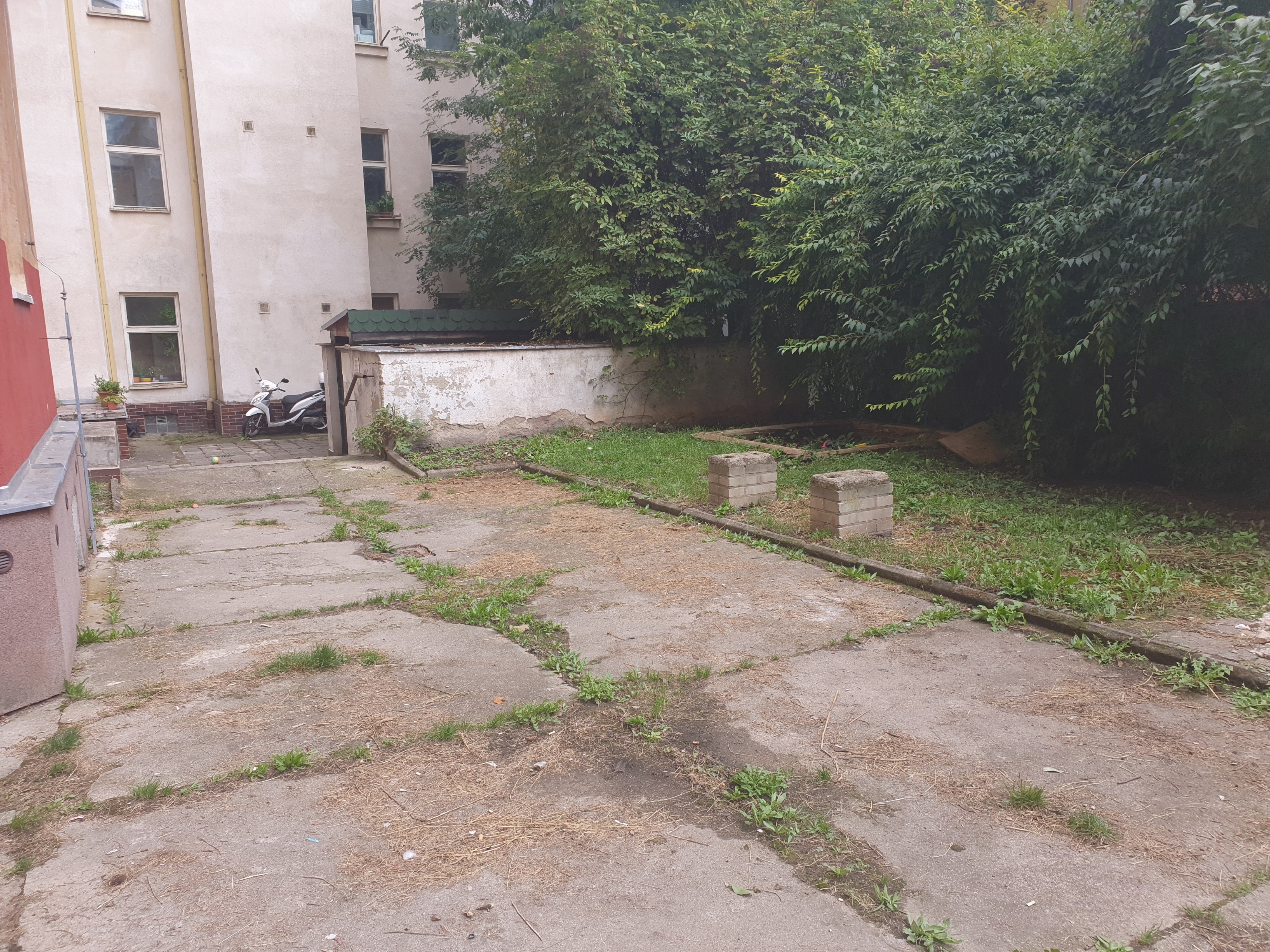 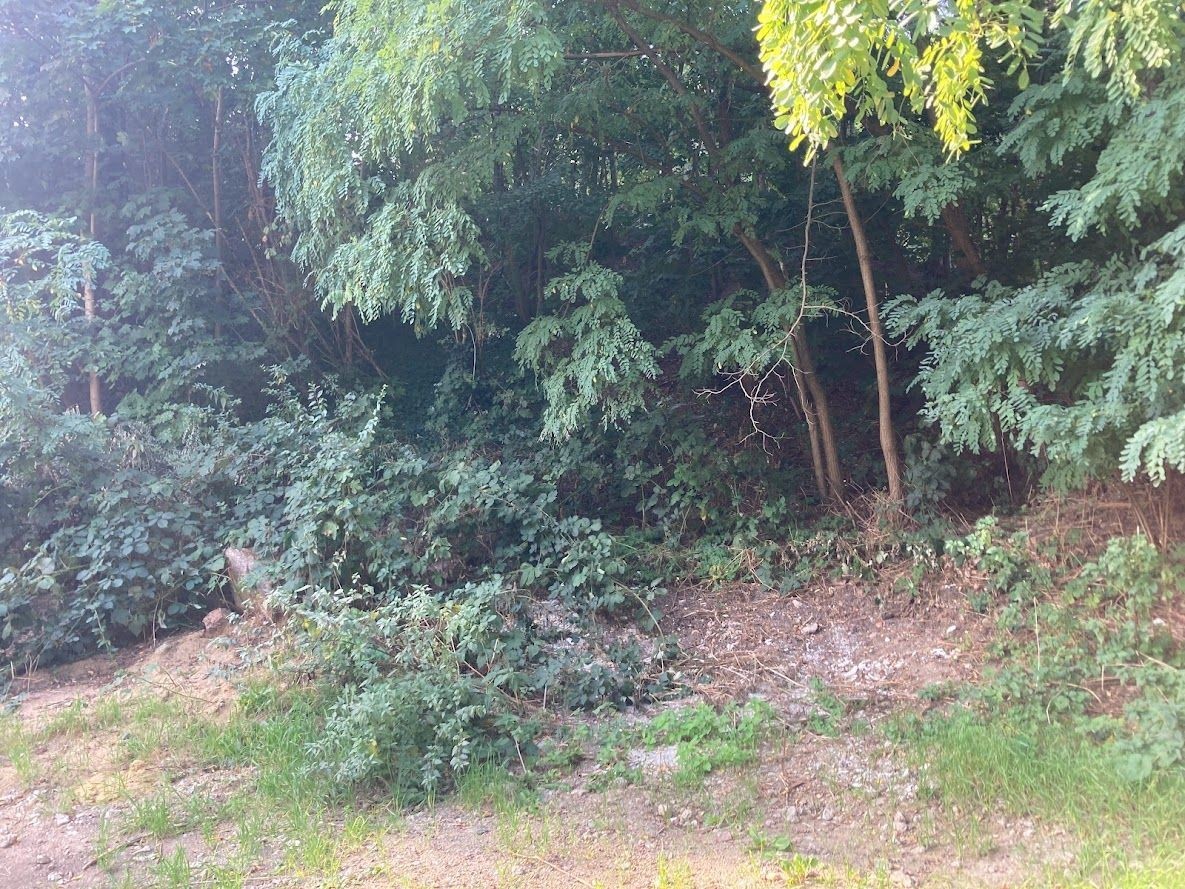 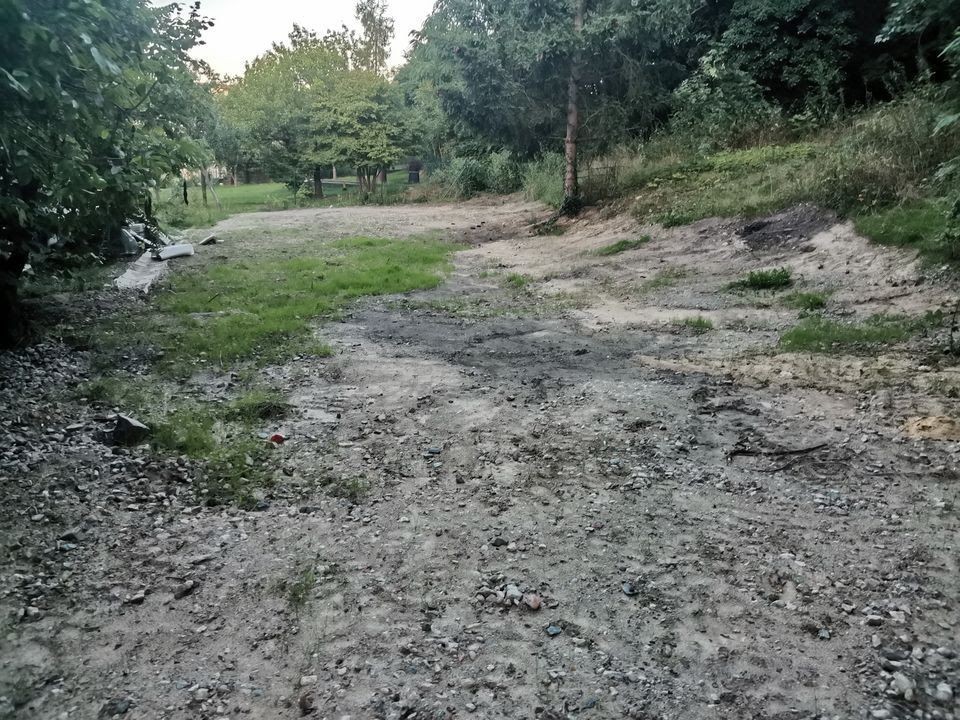 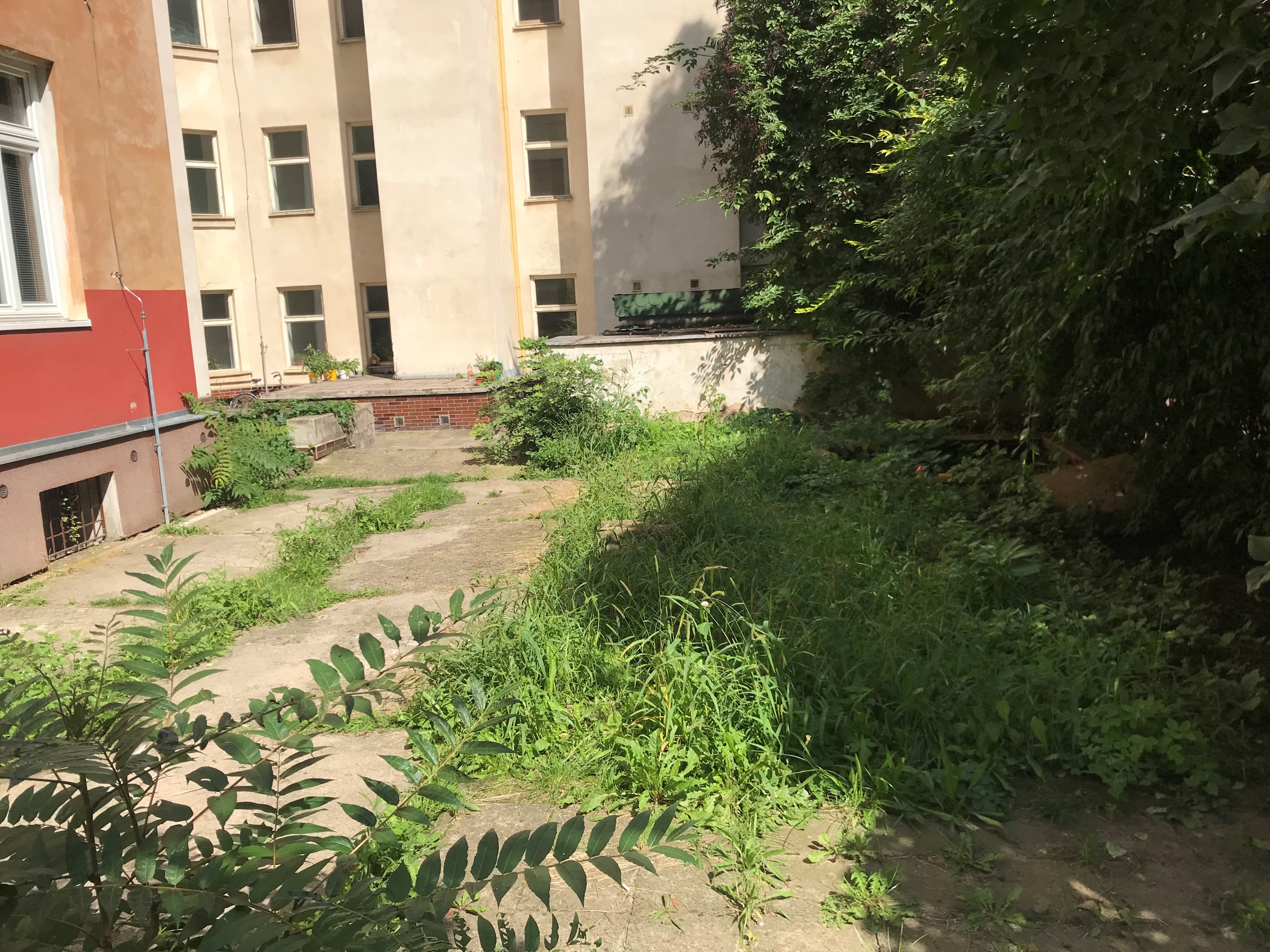 9
e) Souhlas majitele pozemku (či pozemků), na kterém bude projekt realizován
v případě vlastnictví celého pozemku výhradně SVJ/BD:
výpis ze schůze vlastníků vč. košilky s podpisy přítomných/plných mocí (odsouhlasení na základě vlastních stanov) souhlas se zhotovením projektu
v případě vlastnictví části pozemku SVJ/BD:
výpis ze schůze vlastníků vč. košilky s podpisy přítomných/plných mocí (odsouhlasení na základě vlastních stanov)
souhlas podílového vlastníka pozemku s realizací projektu a dotací
v případě vlastnictví jiné osoby než je žadatel:
nutný souhlas majitele pozemku s realizací projektu i s dotací
příkladem může být SMB (svěřeno MČ)
souhlas se zhotovením projektu daným SVJ/BD
10
f) Výpis z Evidence skutečných majitelů
částečný výpis lze získat na stránkách: esm.justice.cz
ve formátu PDF
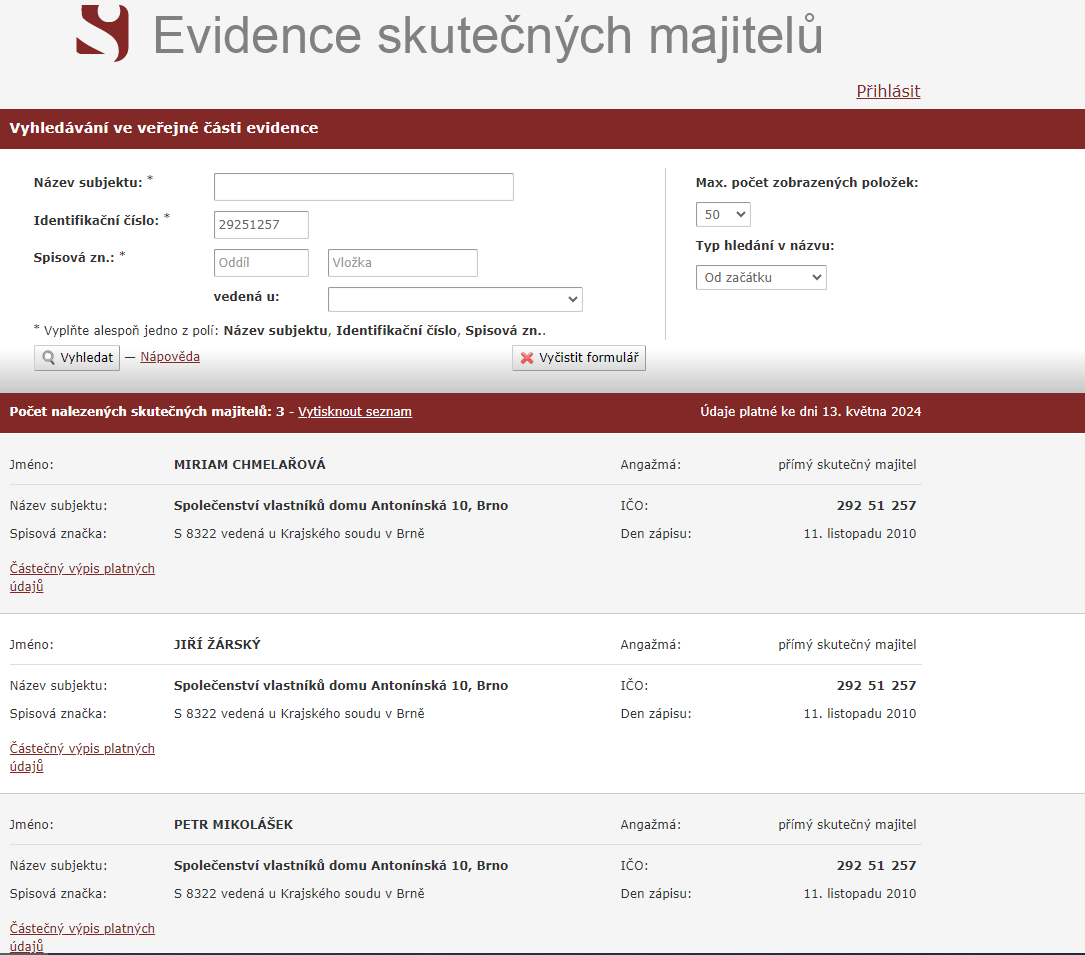 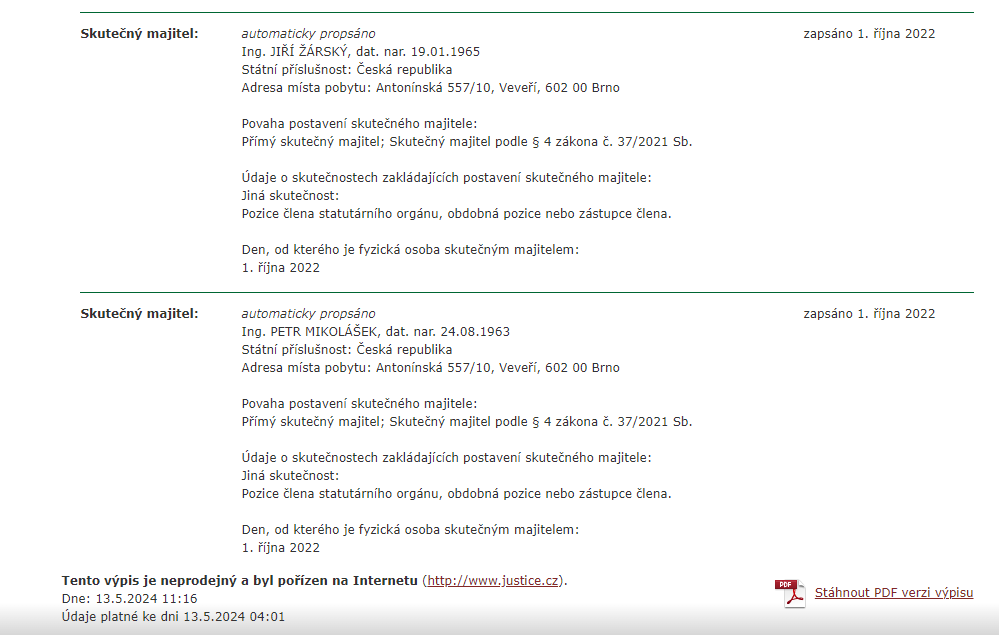 11
g) Doklad prokazující existenci žadatele
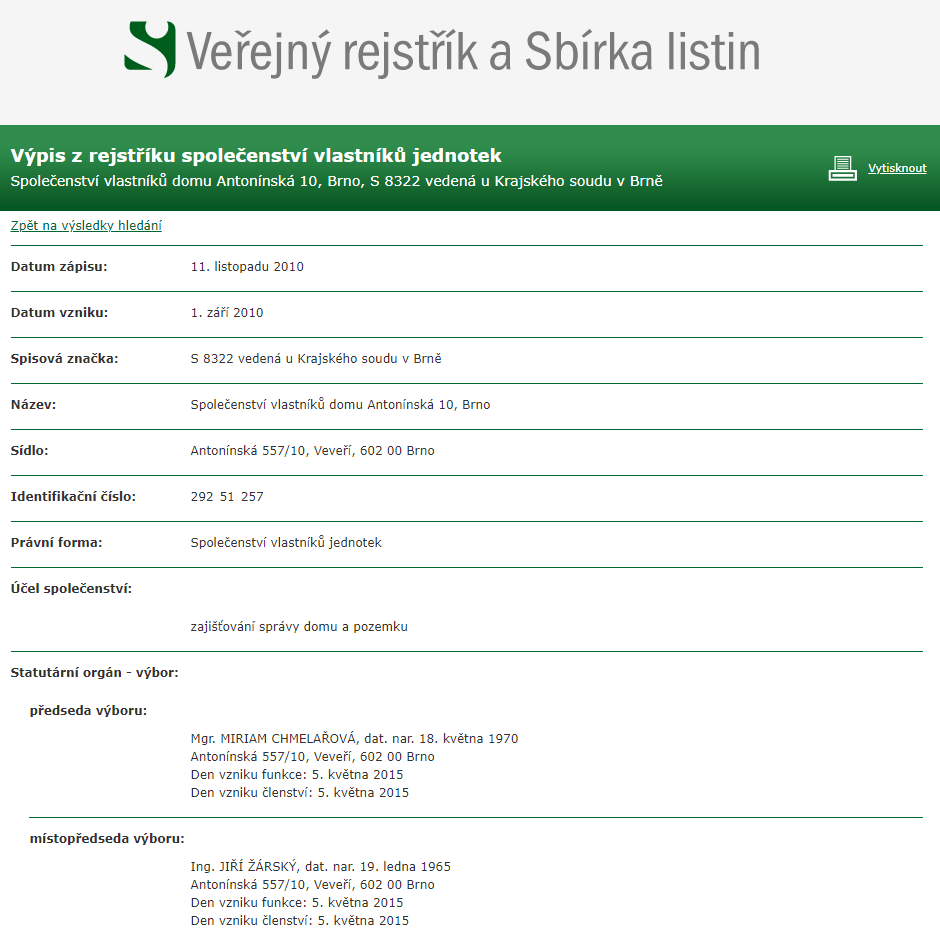 lze doložit ve formě:
platných stanov daného SVJ/BD
výpis z rejstříku or.justice.cz
aktuální kopii zřizovací listiny
h) Doklad o volbě statutárního zástupce/ statutárních zástupců
dokládá se pouze v případě, kdy toto není zřejmé již z předchozí přílohy!
lze doložit ve formě:
platných stanov daného SVJ/BD
výpis z rejstříku or.justice.cz
aktuální kopii zřizovací listiny
12
i) Čestné prohlášení pro fyzické i právnické osoby
j) Čestné prohlášení pro právnické osoby
dostupné na stránce ekodotace.brno.cz, sekce Dokumenty, Vnitroblok
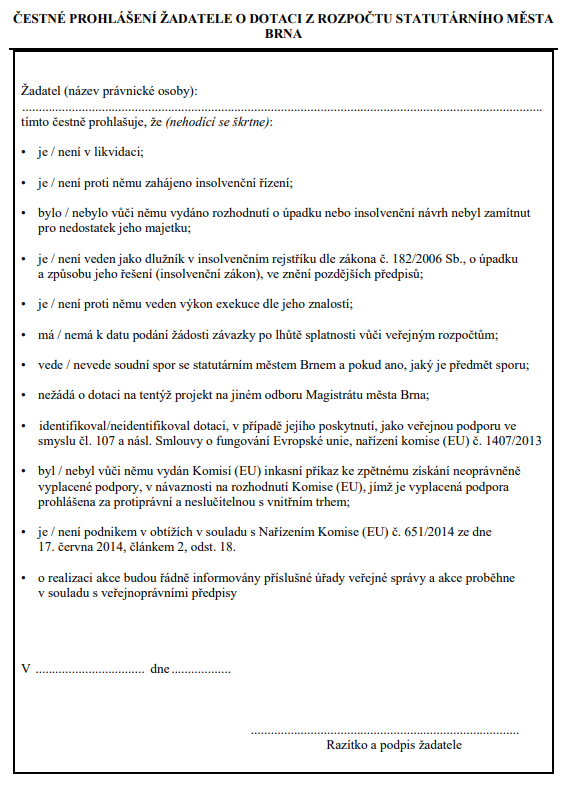 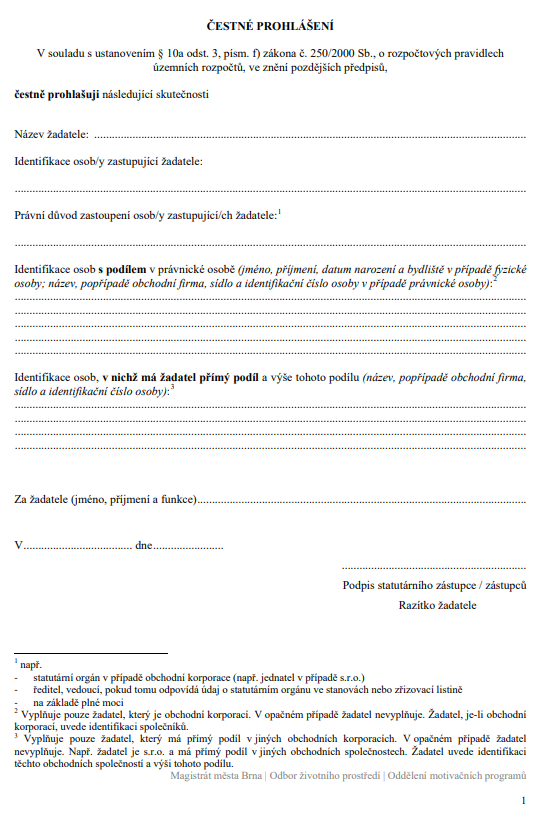 13
k) Doklad o zřízení bankovního účtu
dokládá se ve formě:
uzavřené smlouvy
výpis z účtu, kde je patrné č. ú. a vlastník
potvrzení z banky o existenci daného účtu
l) Účetní doklad o úhradě vypracování Projektové dokumentace, včetně dokladu o relevantním požadovaném vzdělání autora nebo kopie profesního oprávnění
faktura za zhotovení projektu
výdajový pokladní doklad/výpis z bankovního účtu o zaplacení dané faktury
doklad o relevantním vzdělání autora projektu (VŠ/SŠ diplom, certifikát, výpis z komory, výpis z rejstříku aj.)
v případě, že projektant nepožadoval platbu za zhotovení projektu, doloží se o tomto čestné prohlášení
14
m) Výpis ze Sbírky listin prokazující splnění povinnosti dle ust. Zákona č. 563/1991 Sb., o účetnictví v platném znění
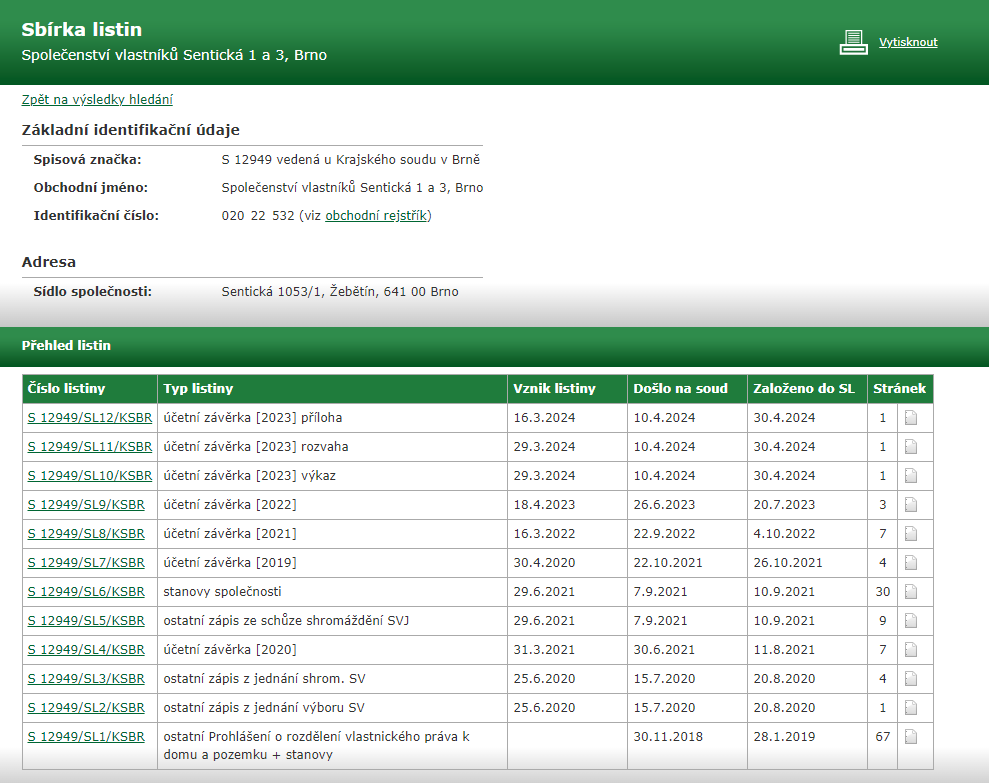 dostupné na or.justice.cz 
vytisknout→ místo tiskárny vybrat Uložit jako PDF
je třeba mít zveřejněné alespoň 3 roky zpětně (2023, 2022, 2021)
v případě že tak není, je třeba zaslat na rejstříkový soud (Krajský soud v Brně přes datovou schránku) a požádat o zveřejnění ve sbírce listin)
15
n) Vygenerovaná a podepsaná žádost
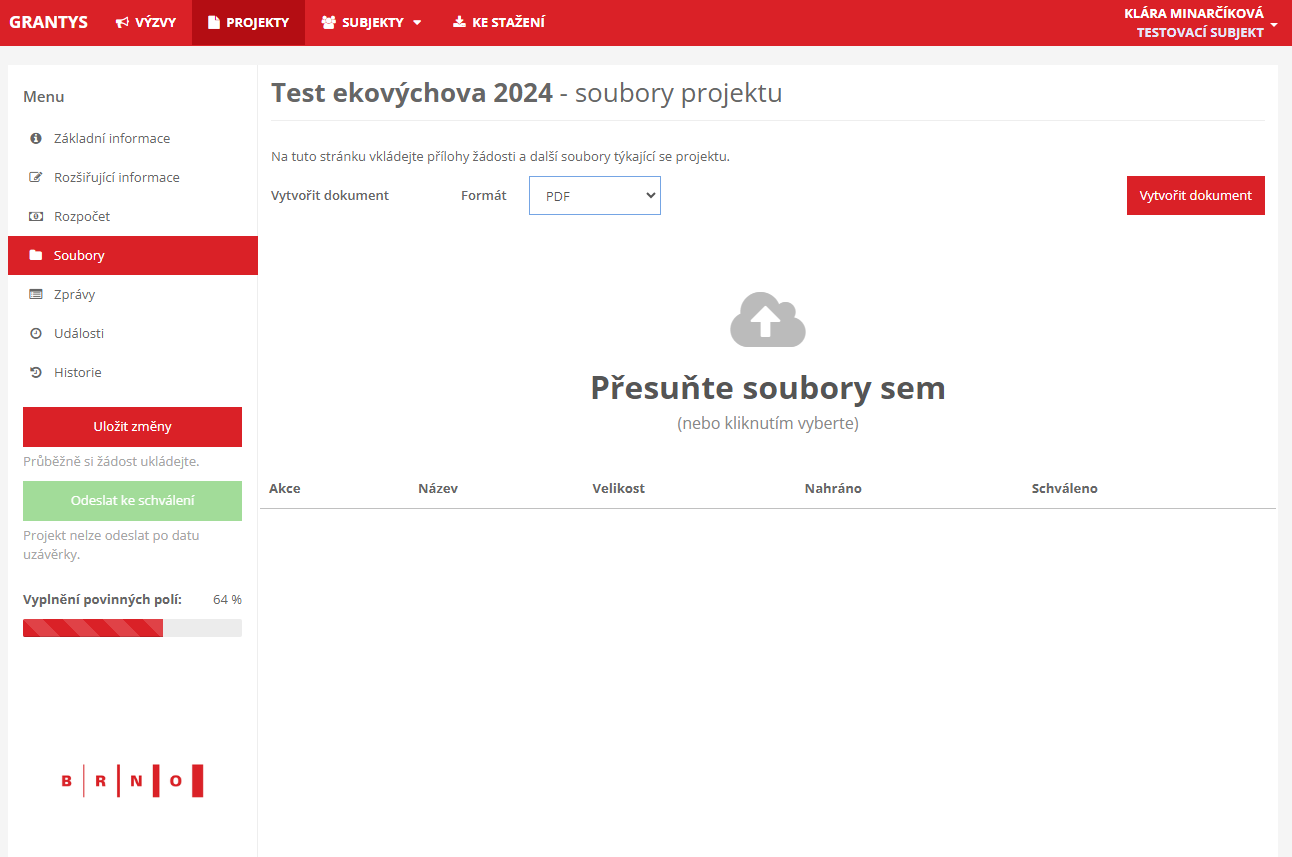 poslední krok, lze získat v systému Grantys až po vyplnění všech potřebných kolonek
vybere se formát PDF, následně vytvořit dokument
takto vygenerovaná žádost se vytiskne, podepíše a udělá scan
následně po vložení a finální kontrole se projekt odešle ke kontrole
VŠE je vratné! Není třeba se bát projekt ke kontrole odeslat, do 31.10. mohu projekt znovu otevřít k úpravám
16
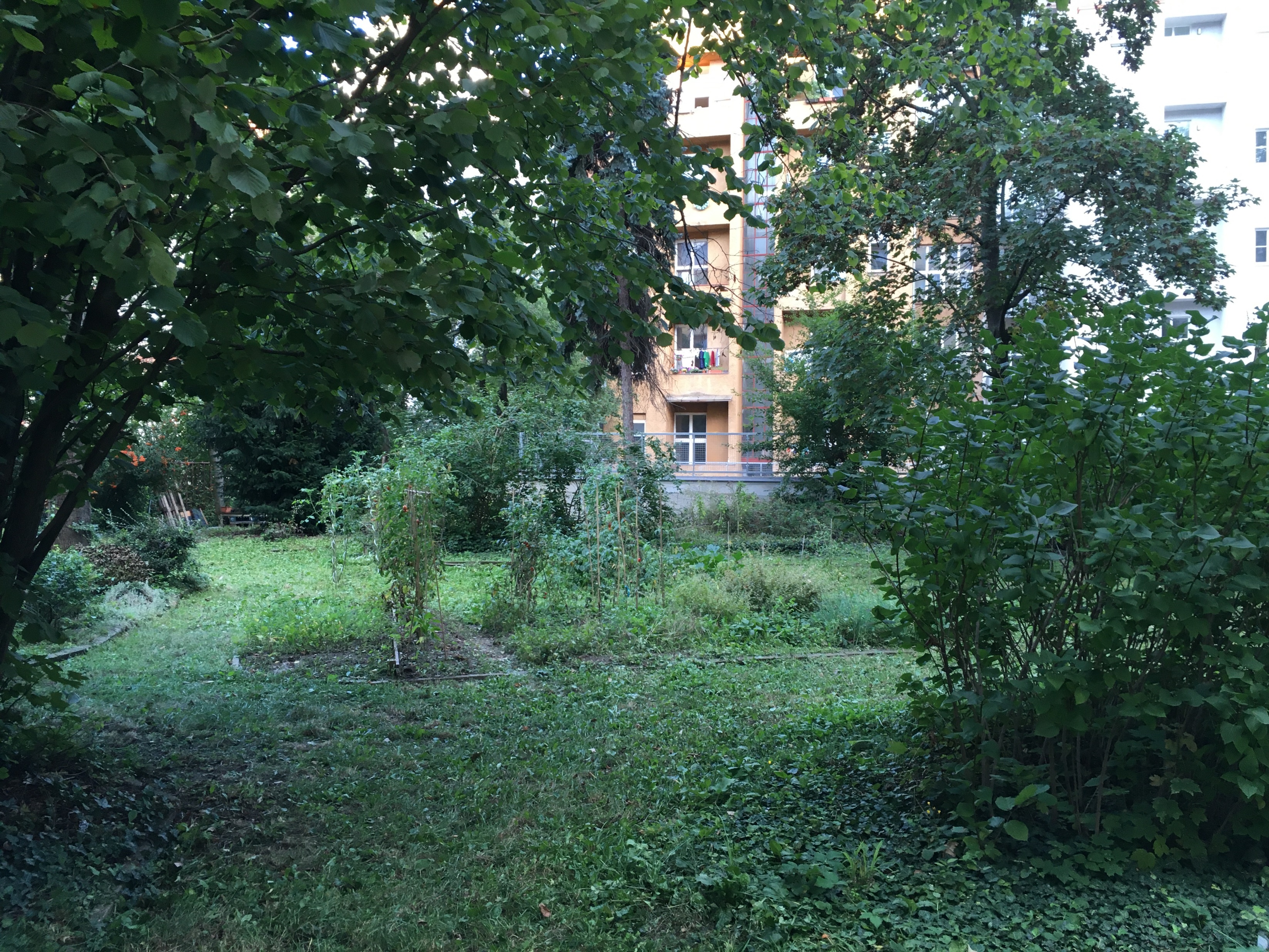 3. Příklady realizace
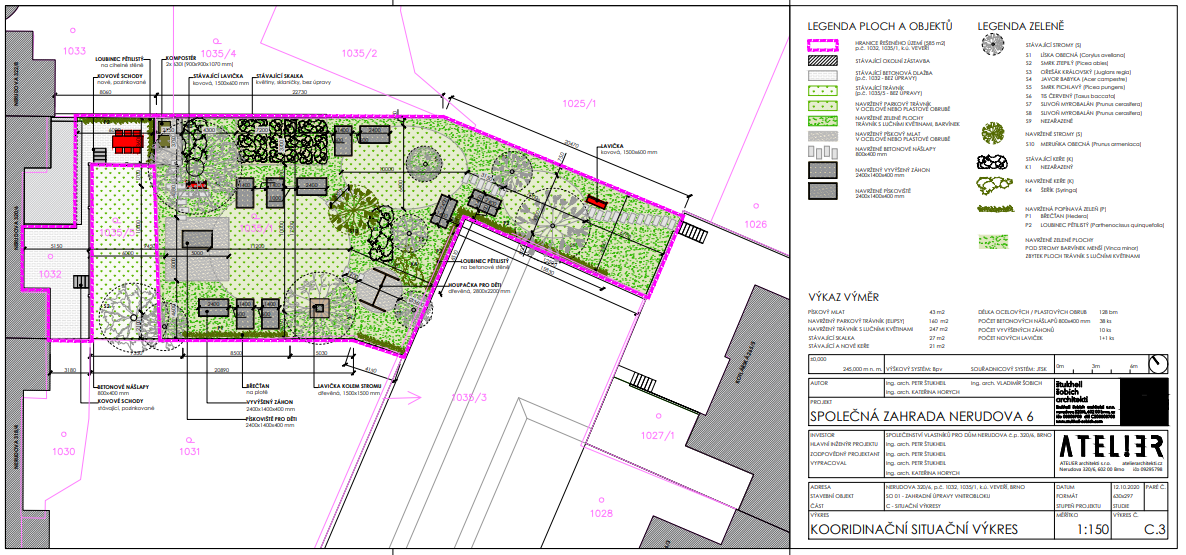 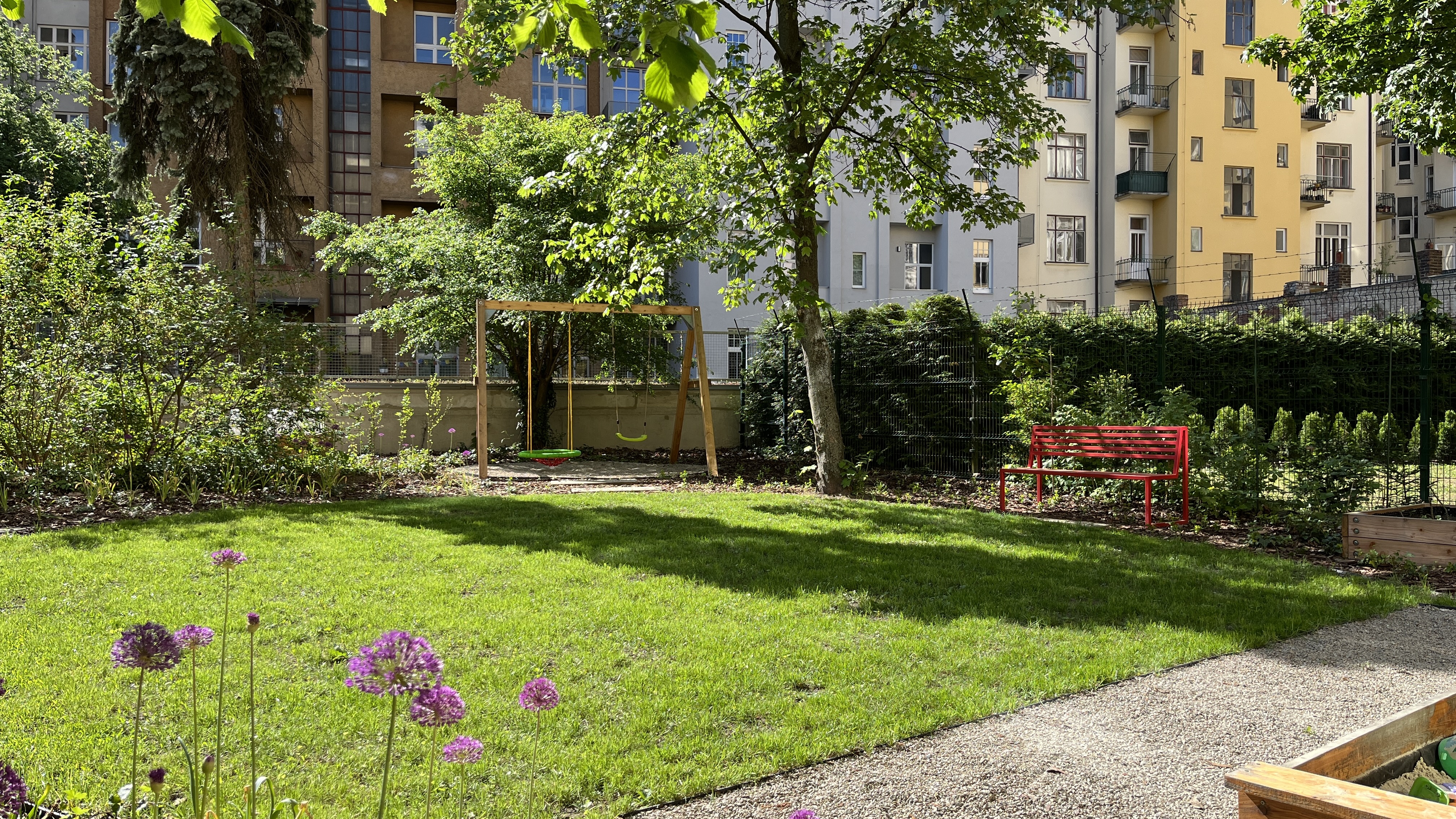 17
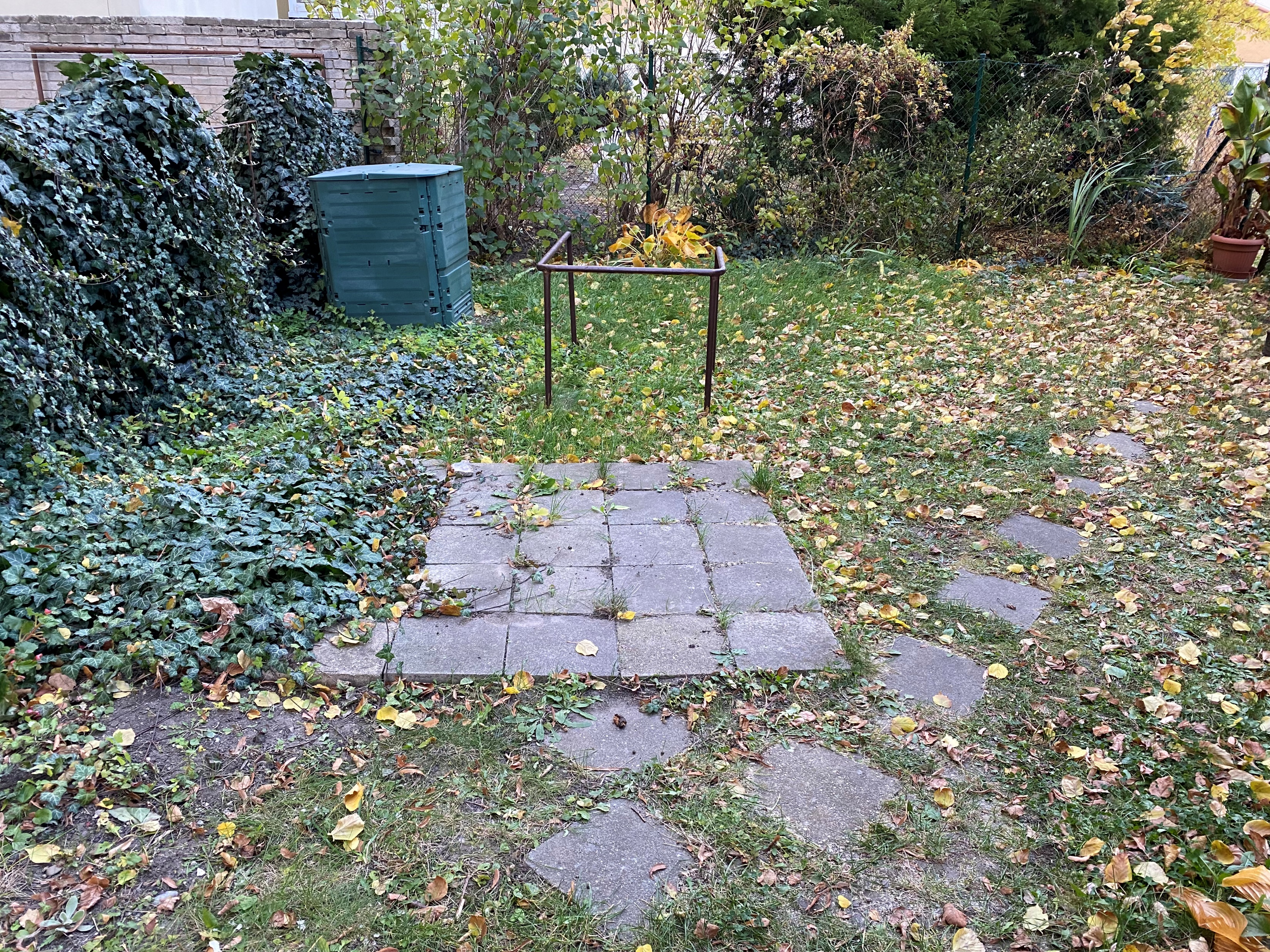 3. Příklady realizace
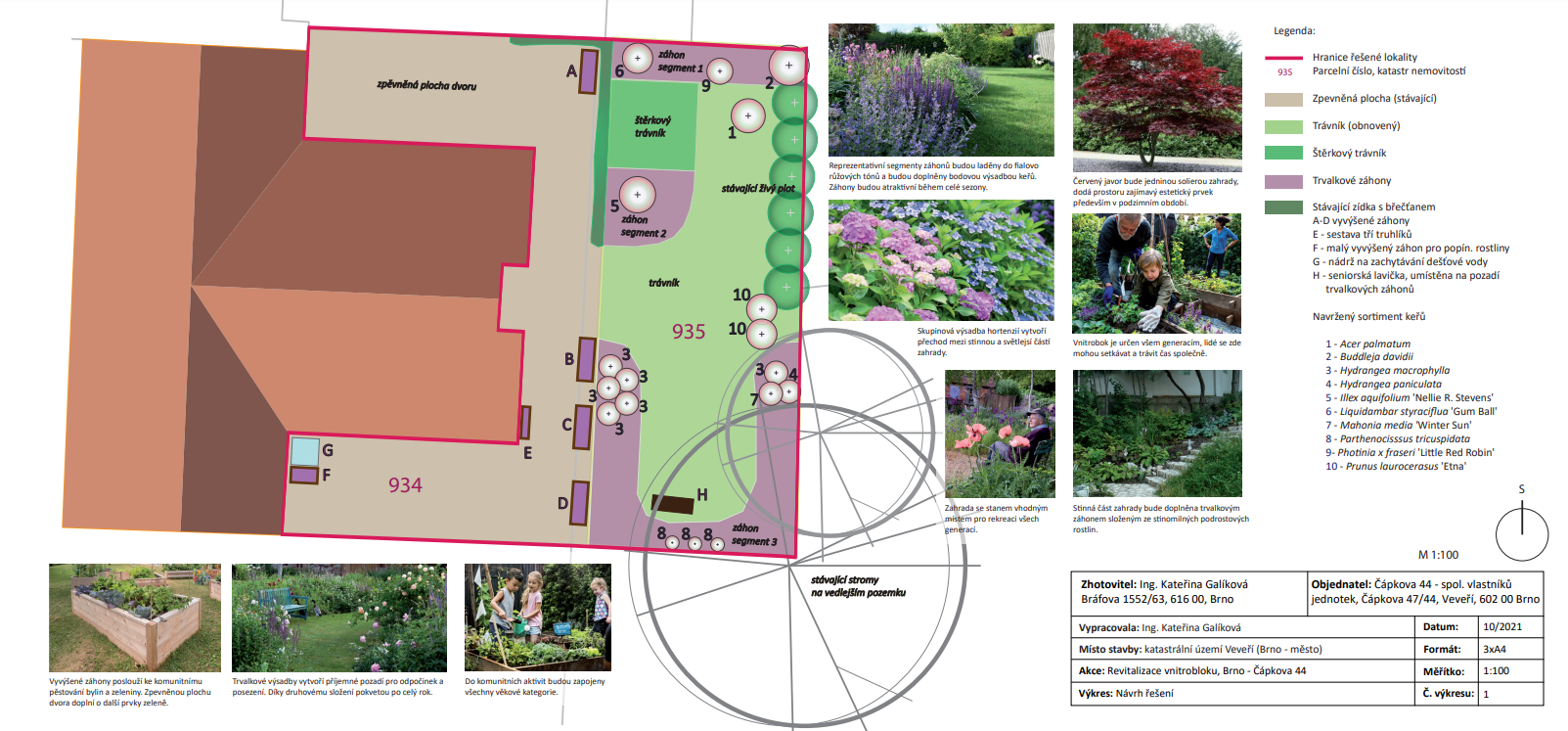 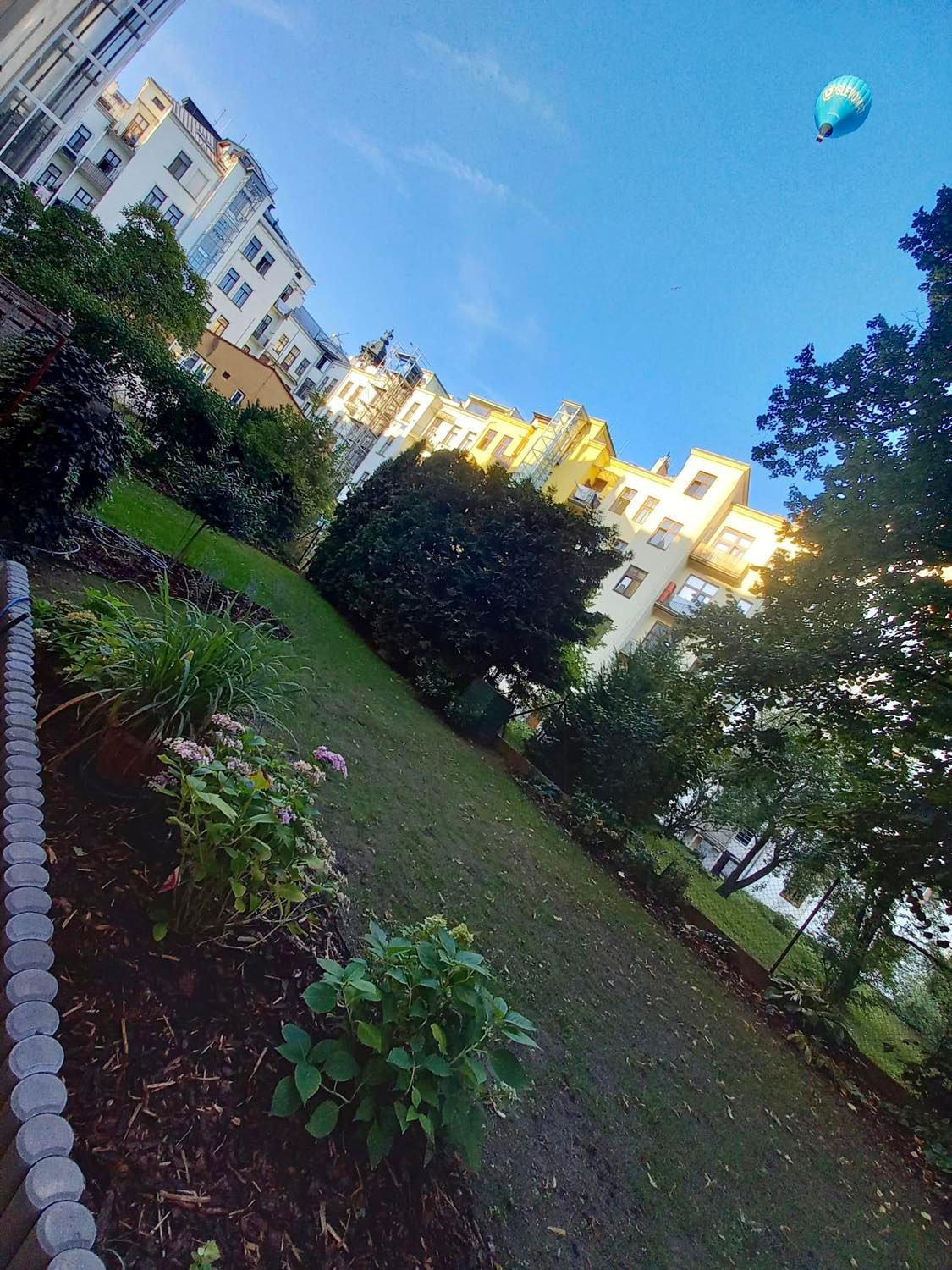 Klára Minarčíková, 13.5.2024, Oddělení motivačních programů, Šumavská 35
18
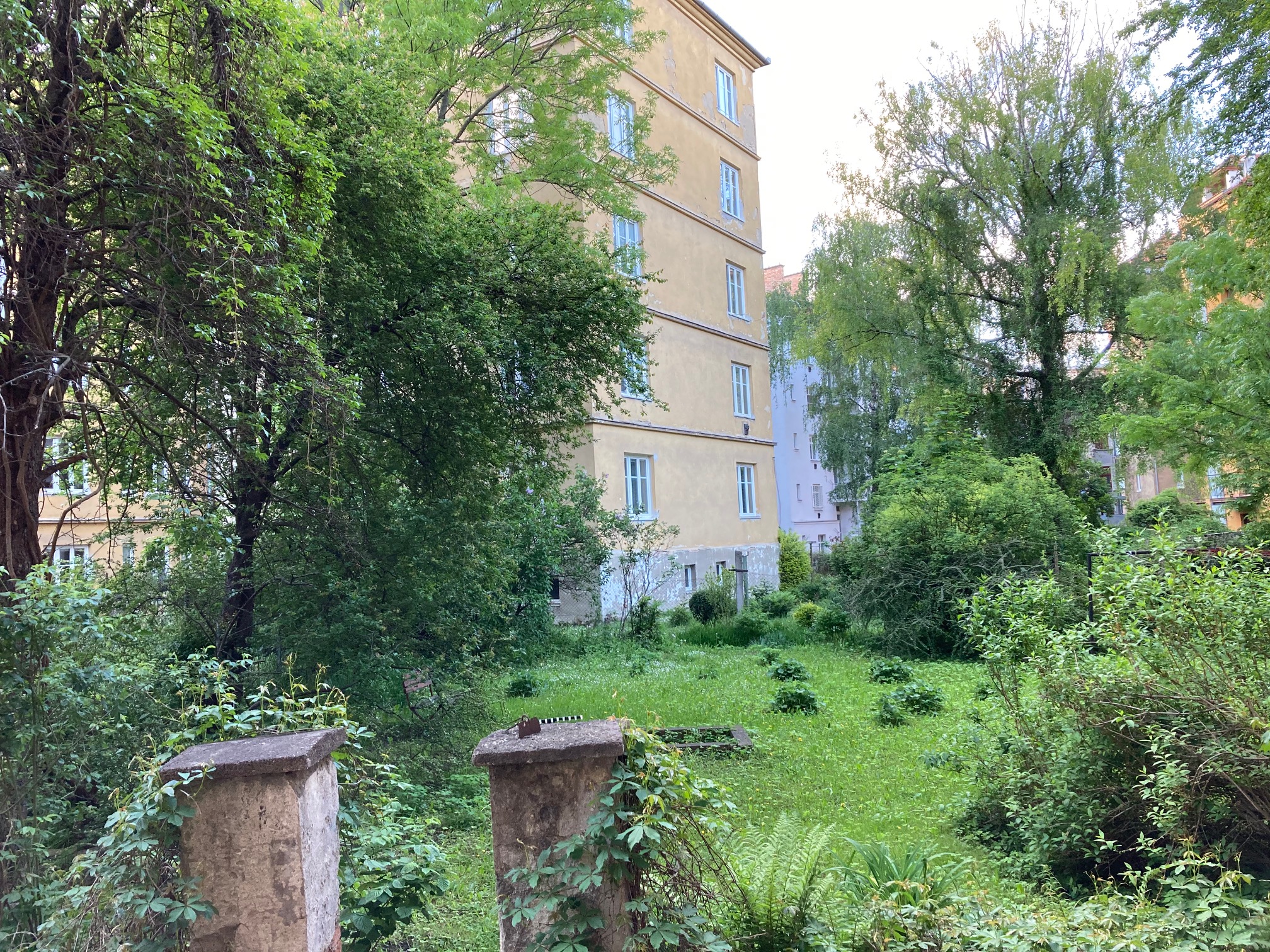 3. Příklady realizace
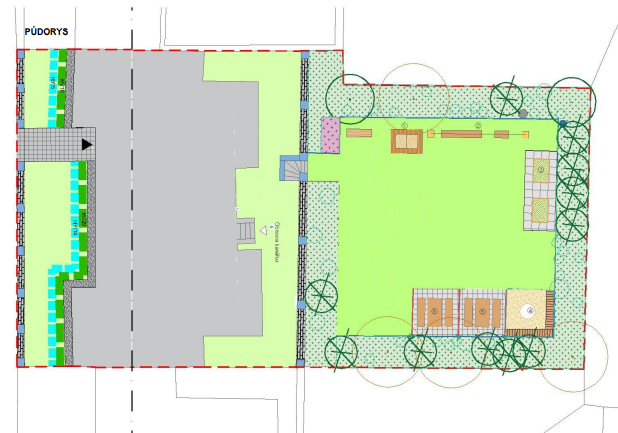 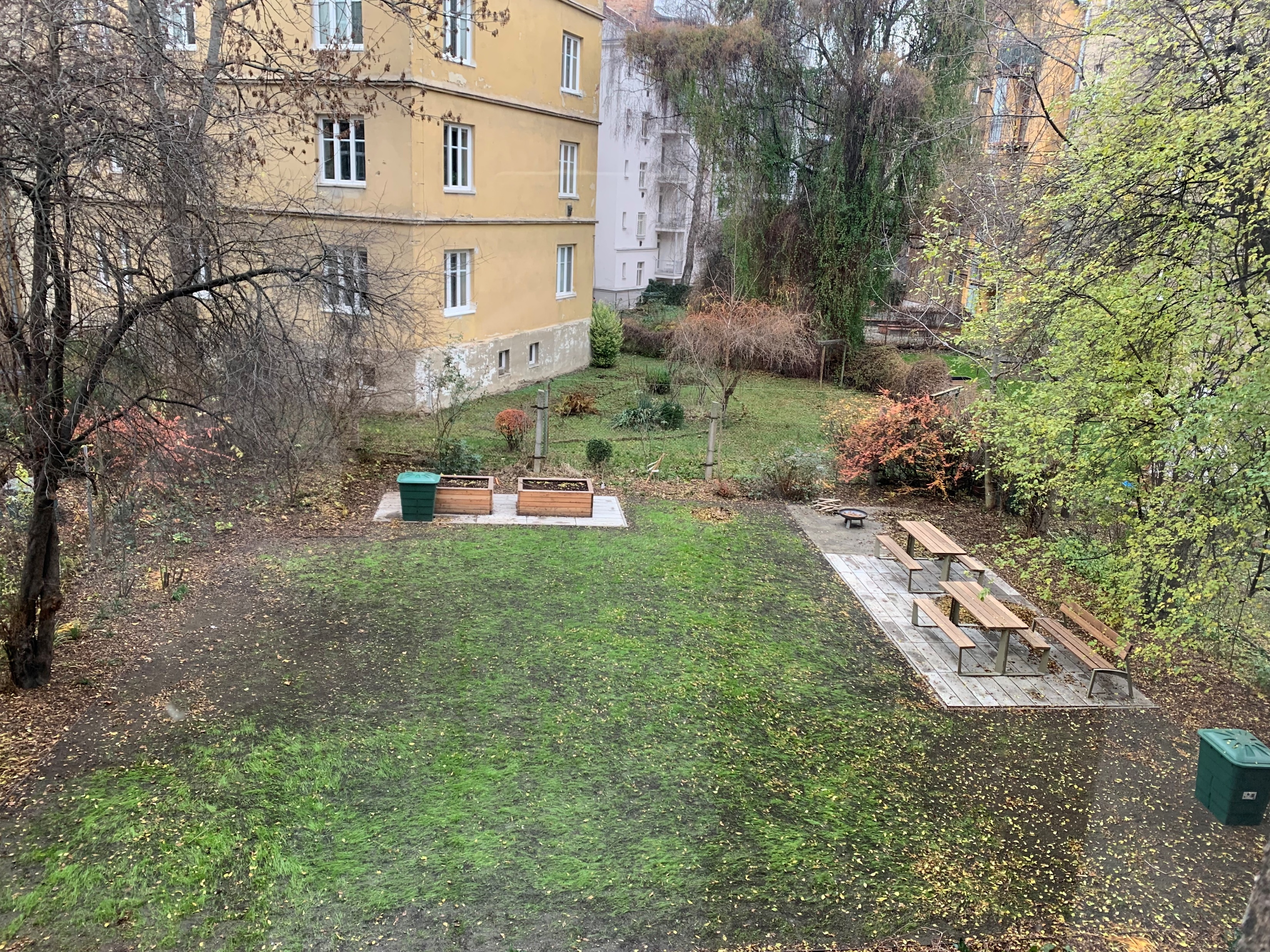 Klára Minarčíková, 13.5.2024, Oddělení motivačních programů, Šumavská 35
19
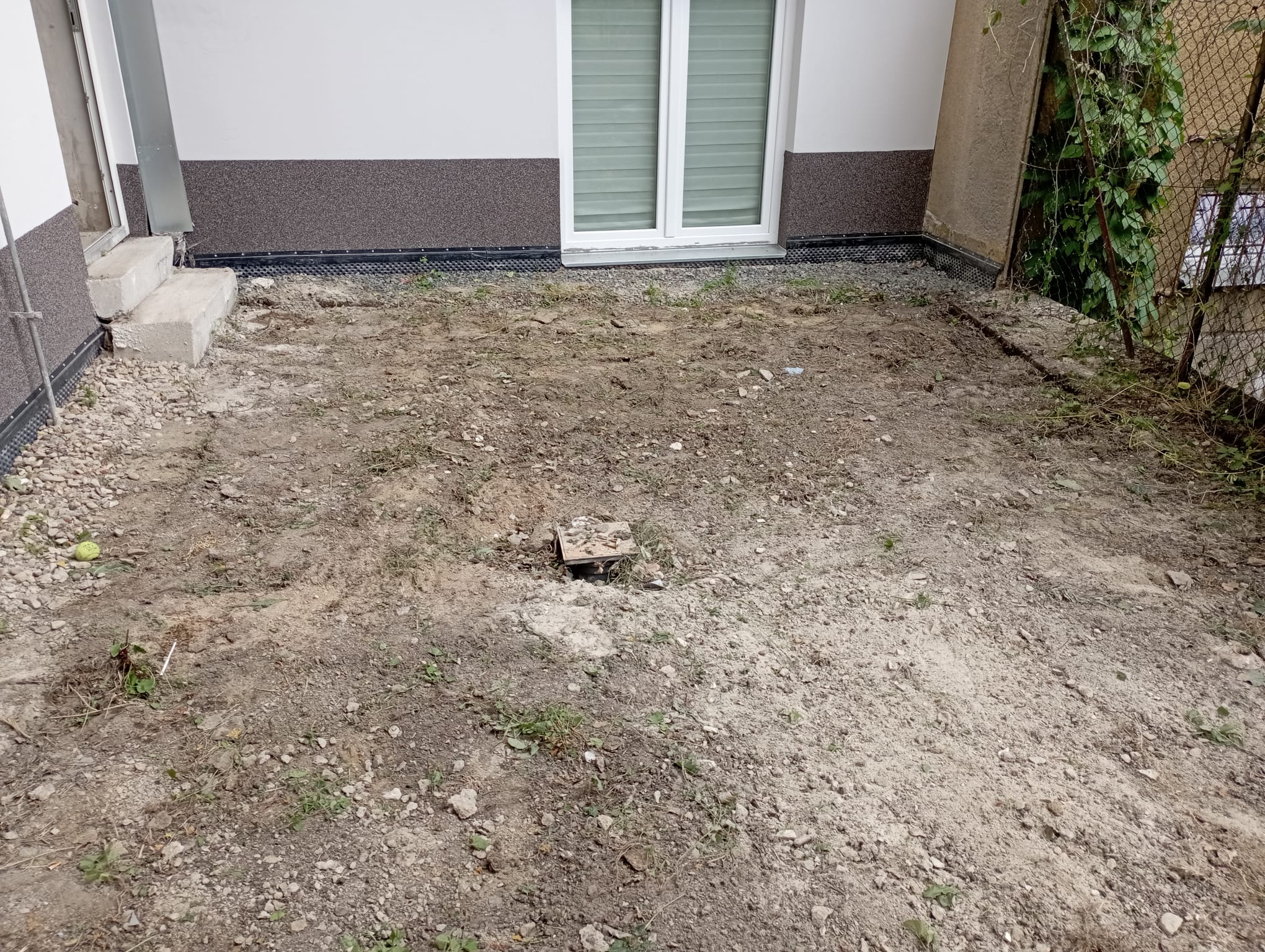 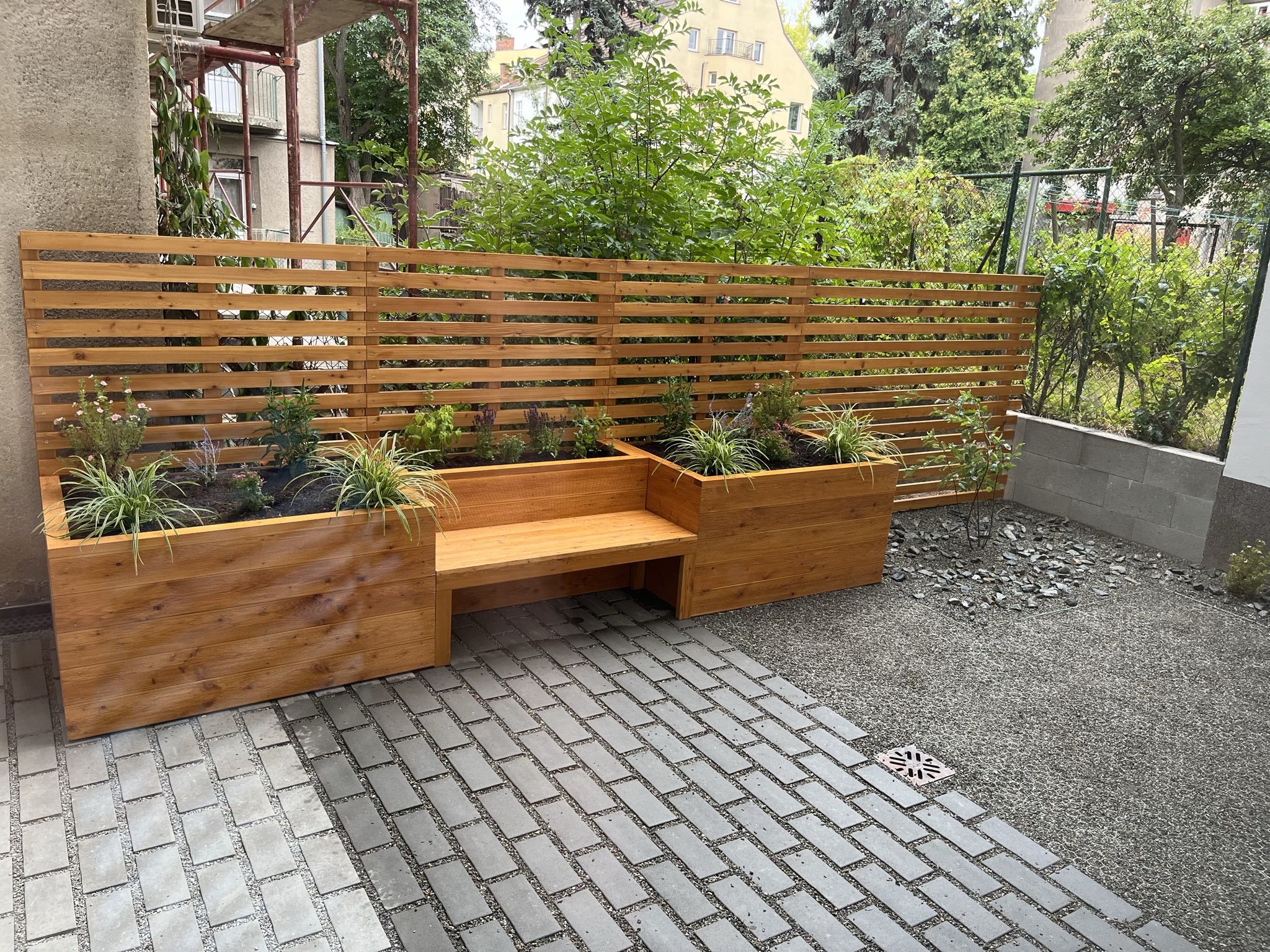 3. Příklady realizace
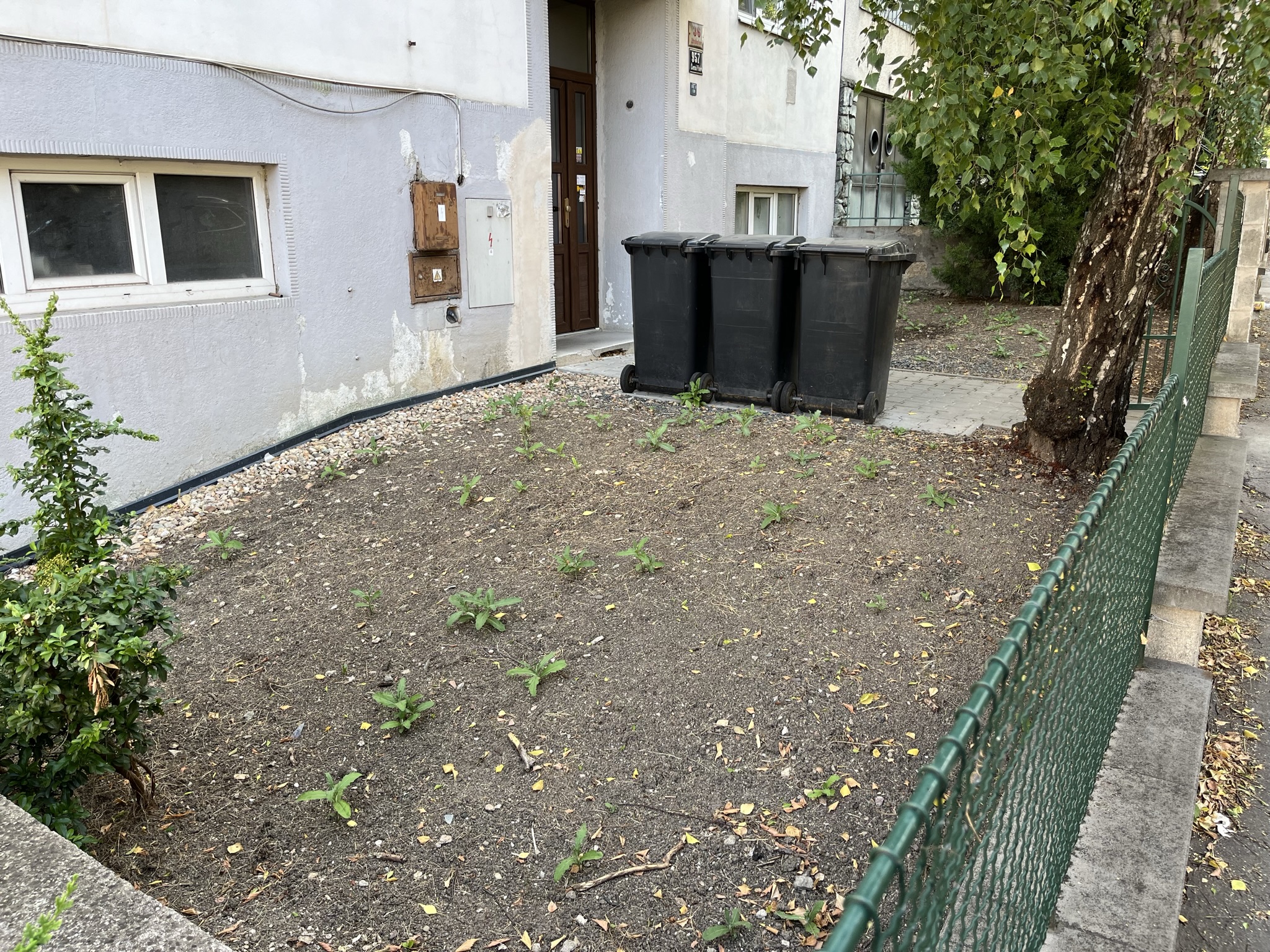 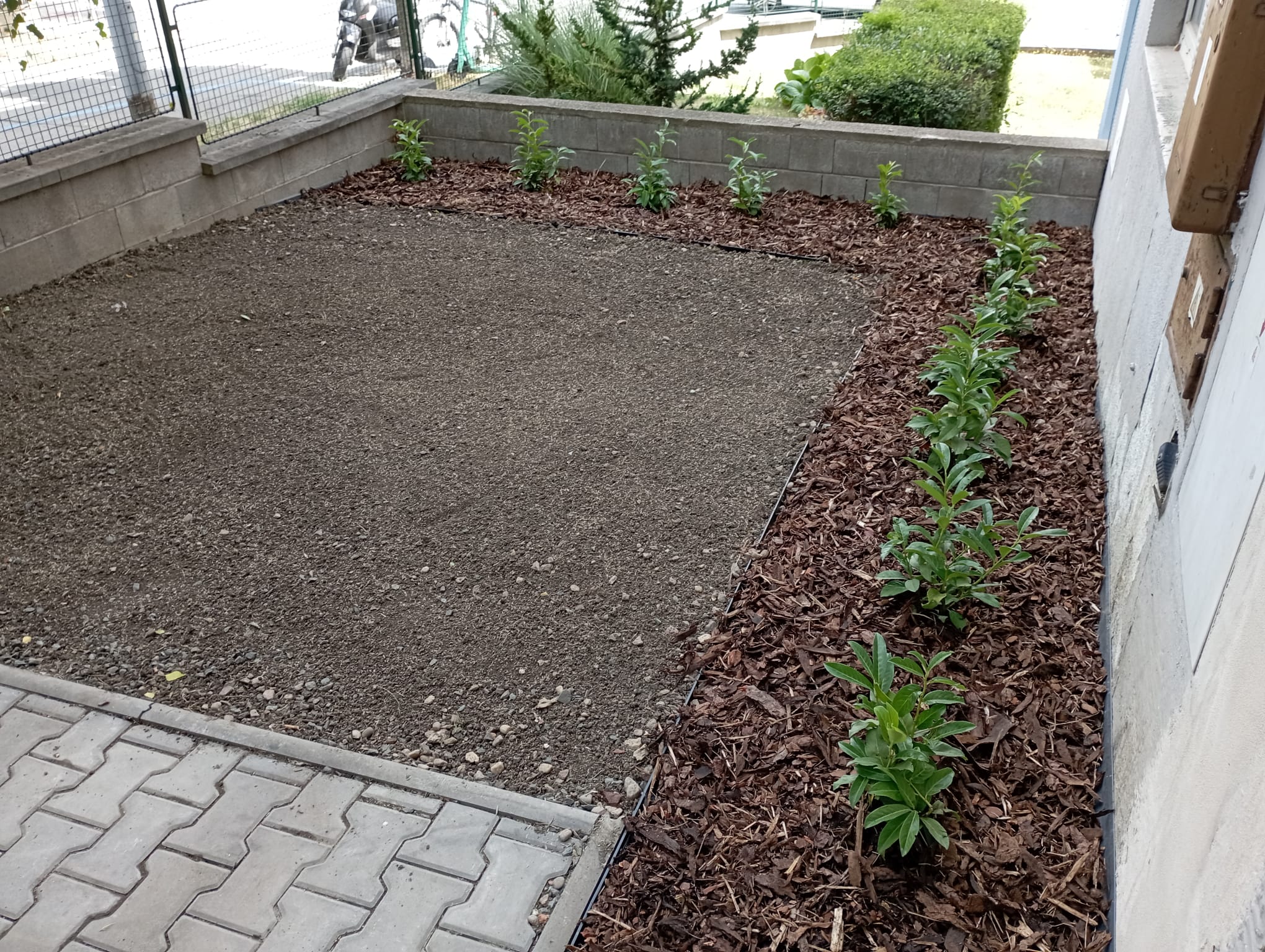 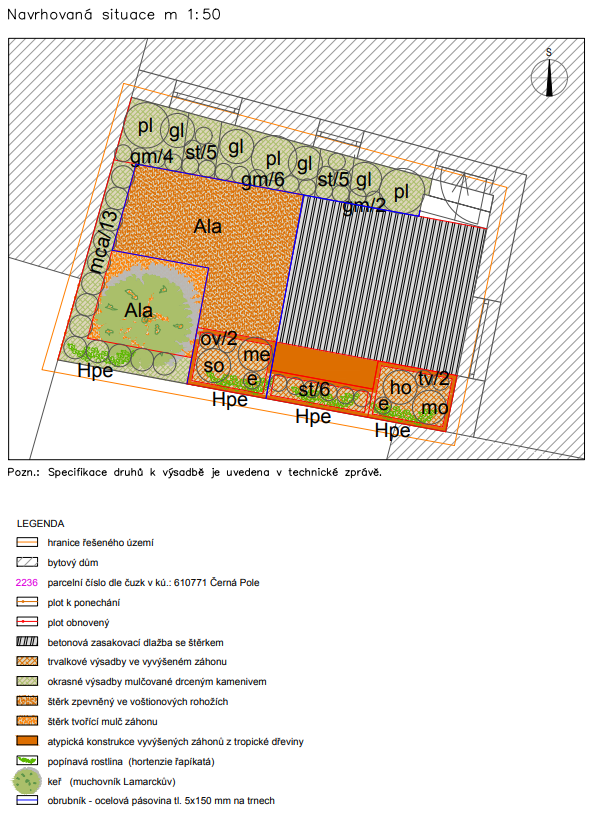 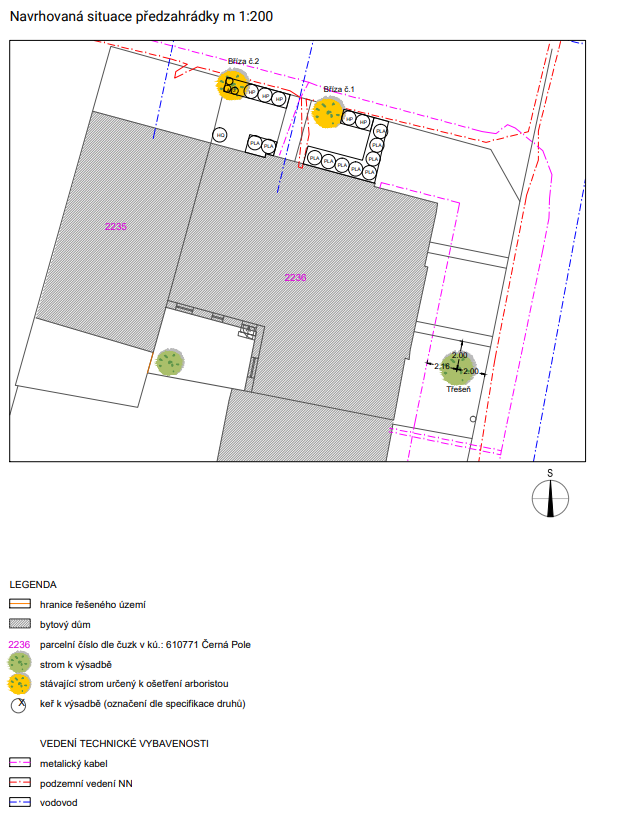 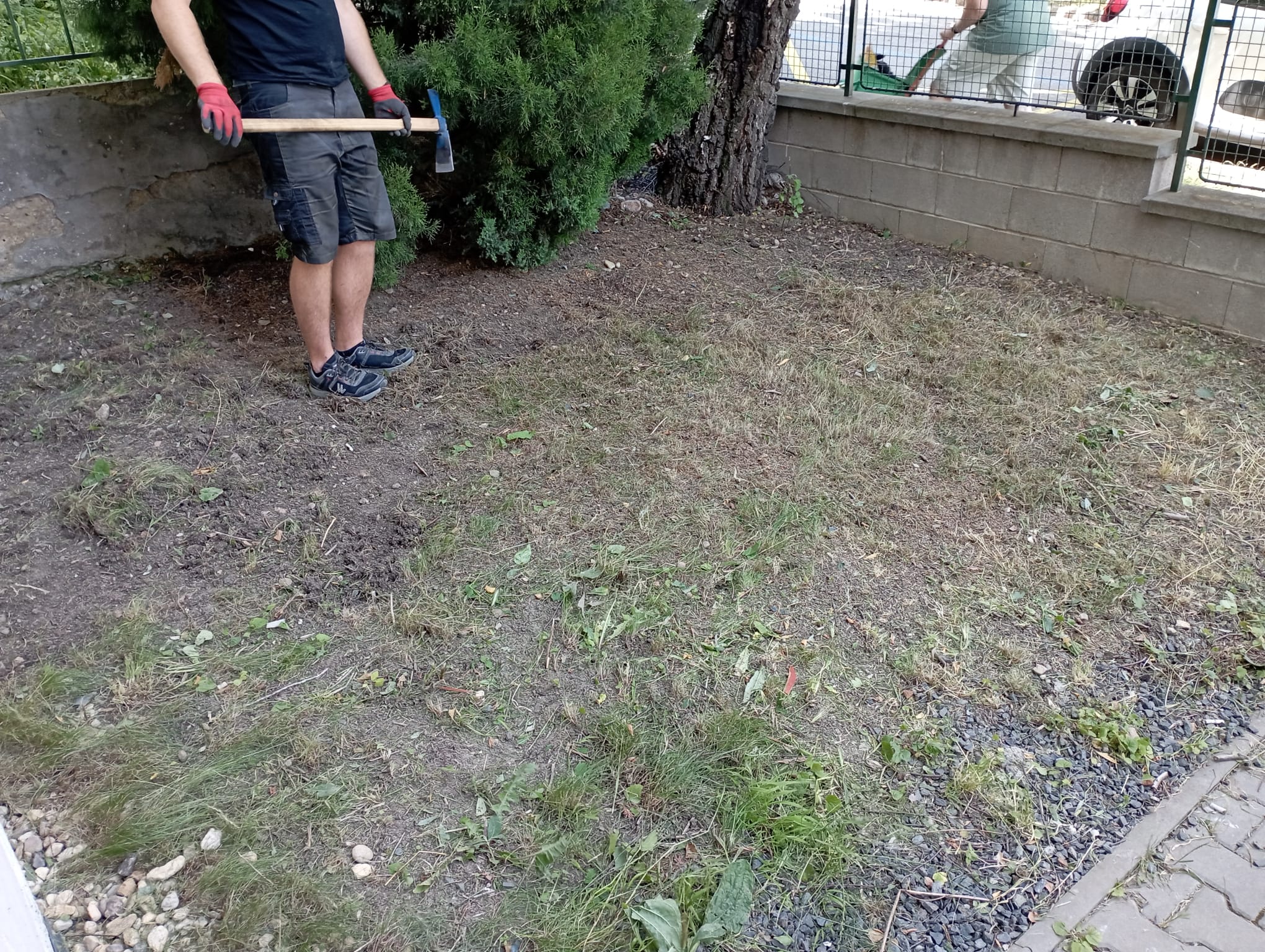 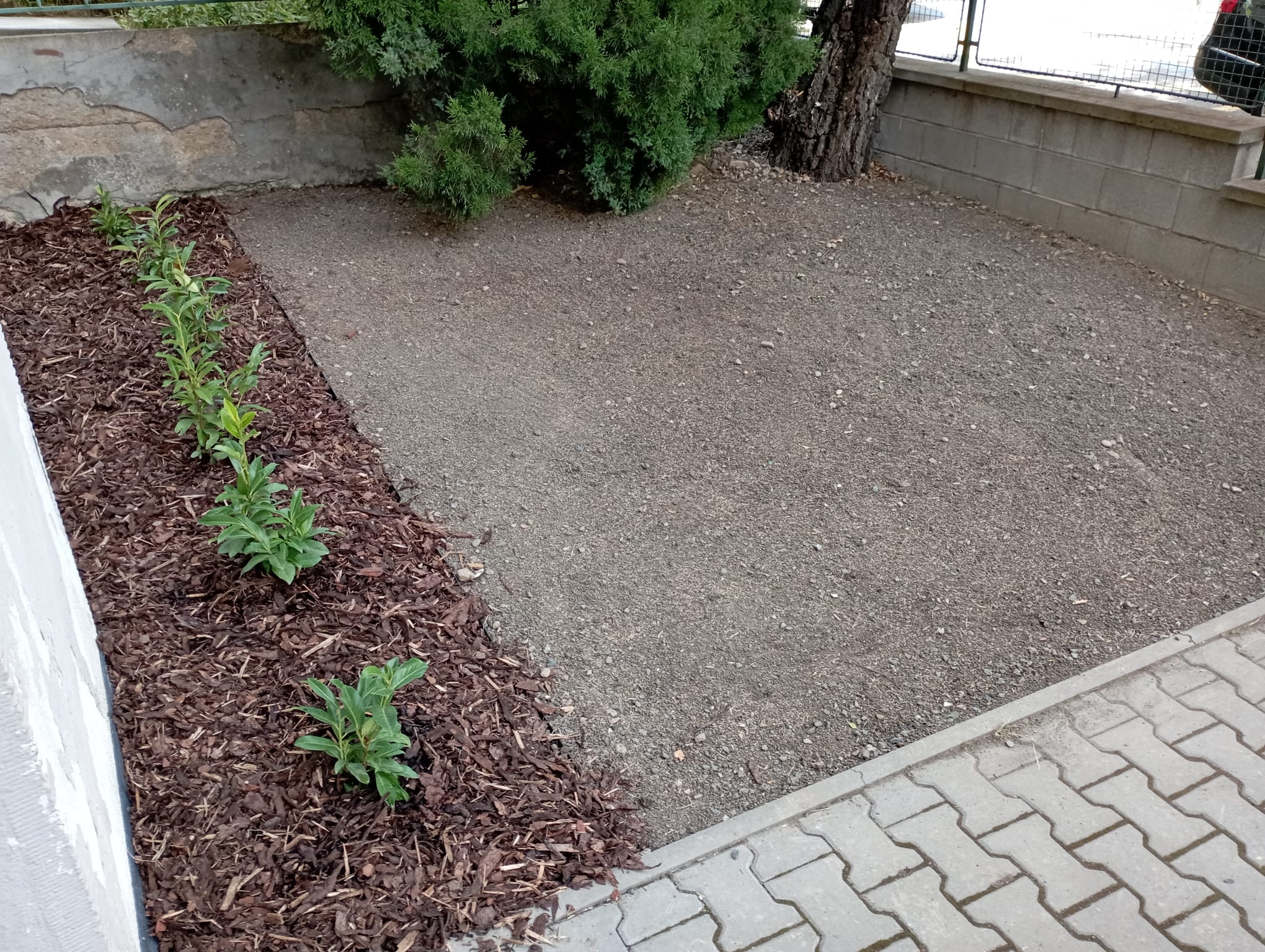 Klára Minarčíková, 13.5.2024, Oddělení motivačních programů, Šumavská 35
20
4. Dotazy a připomínky
21
Děkuji za pozornost
Klára Minarčíková, OŽP MMB, Šumavská 35
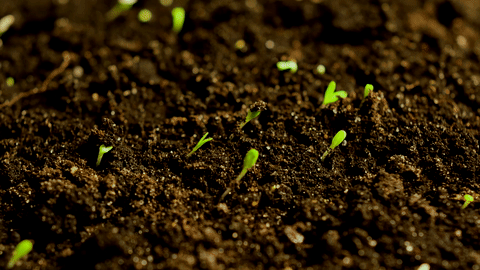